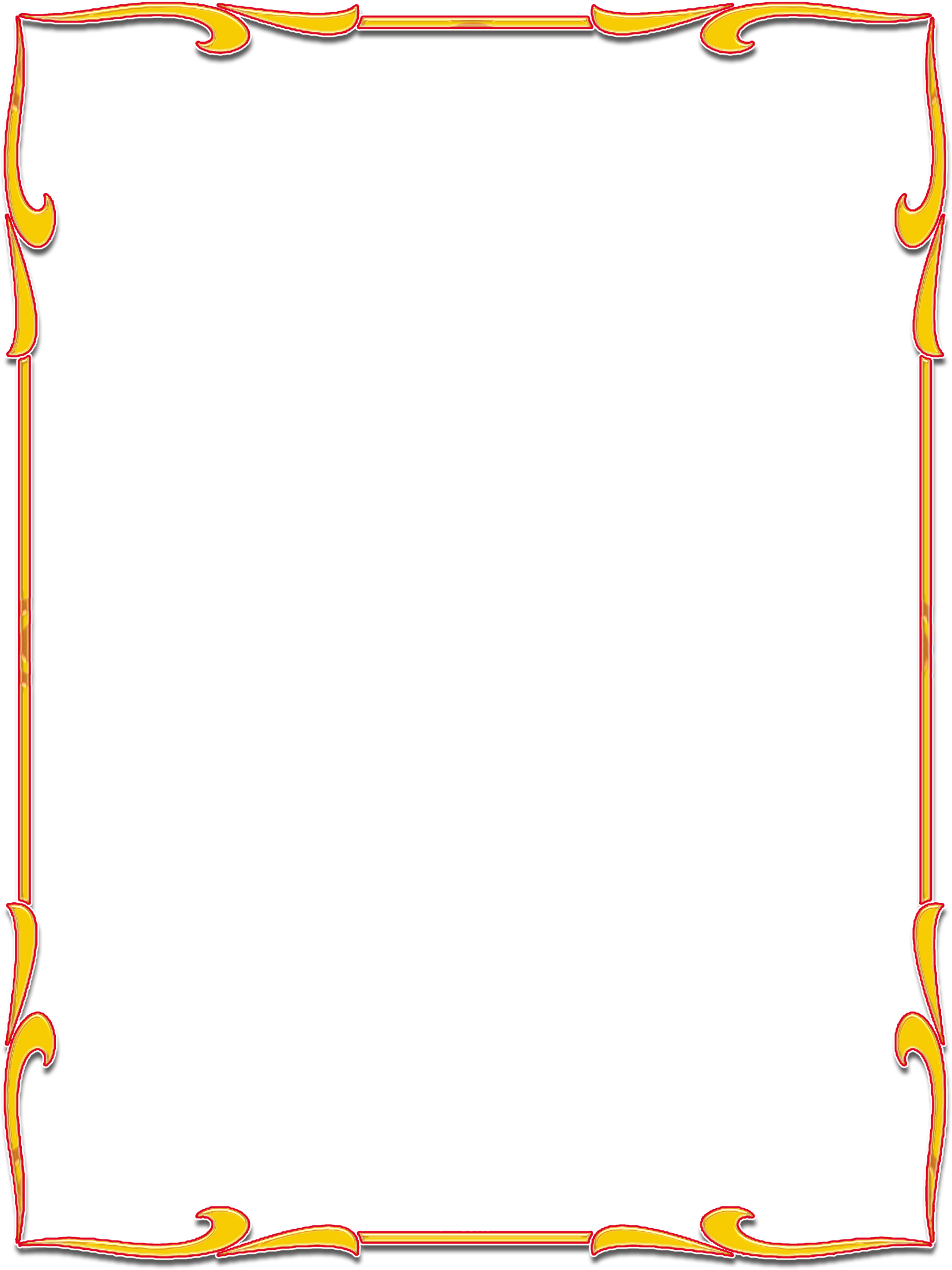 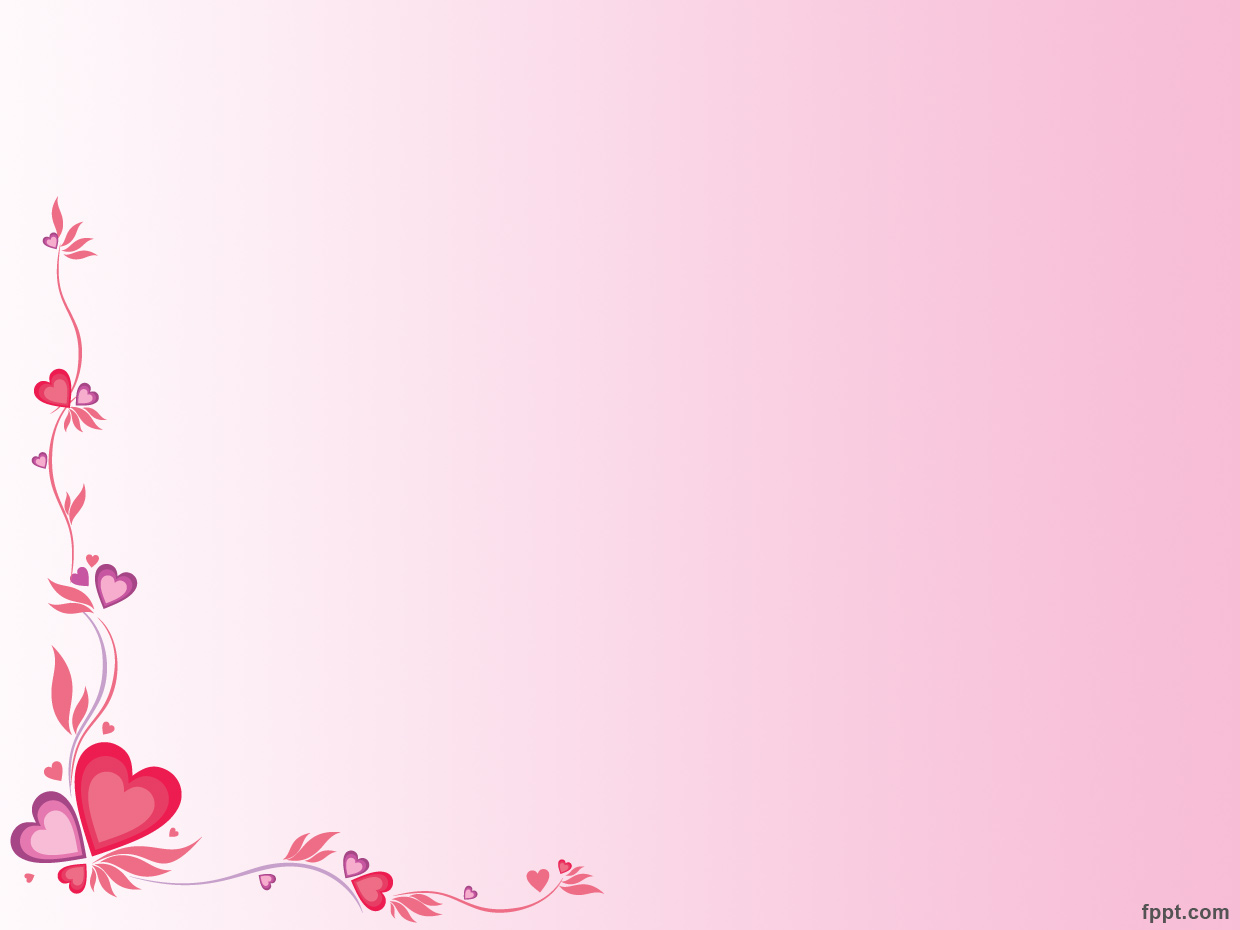 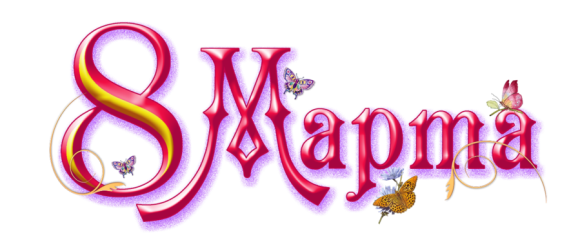 Подарок  к  8 Марта
Кружок группы «Умелые ручки»
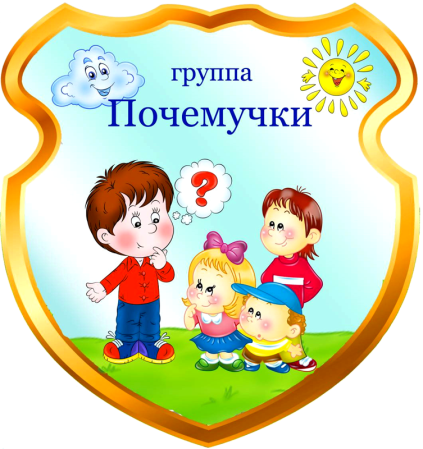 Воспитатель: Соларева Г. И.
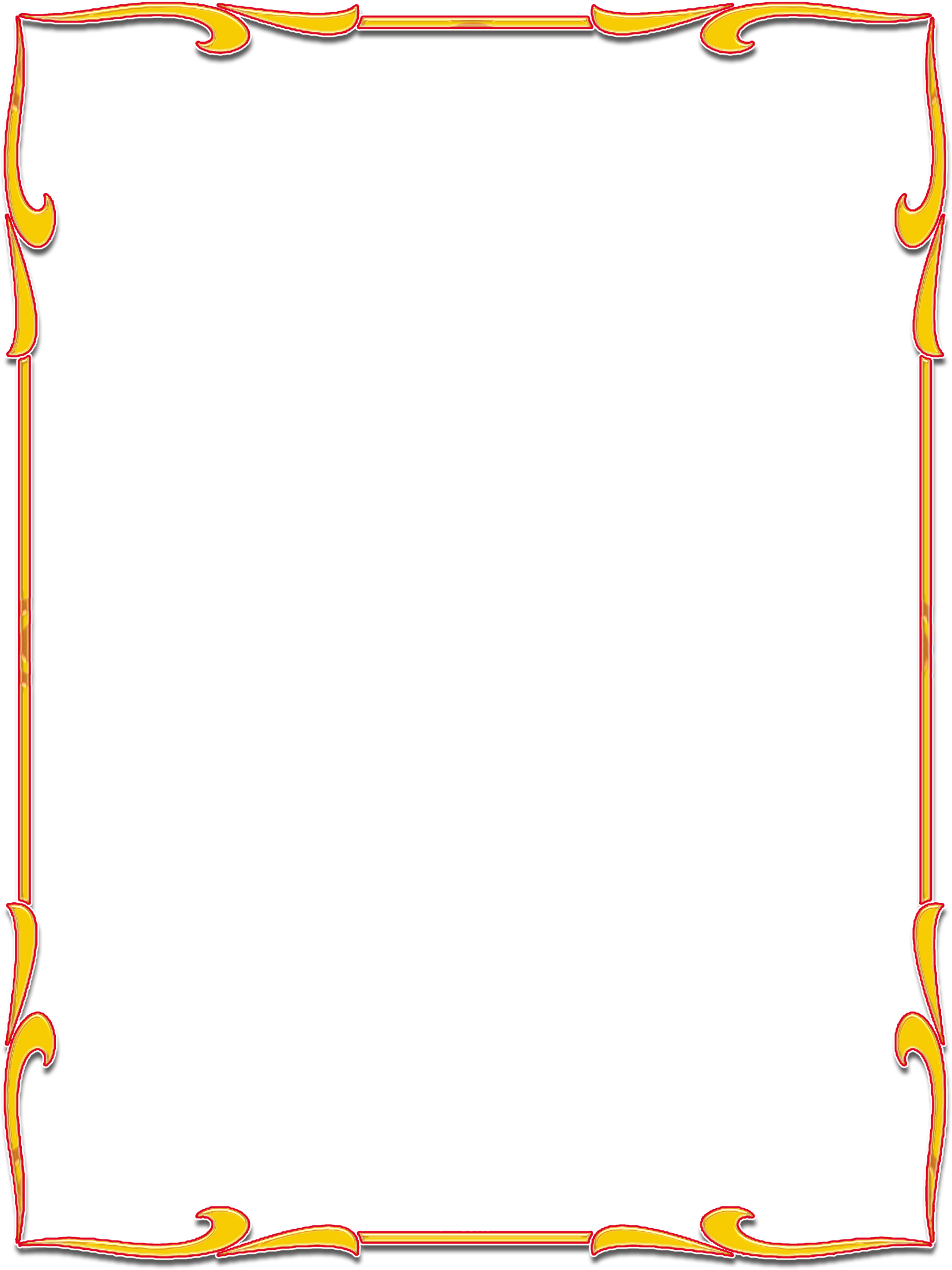 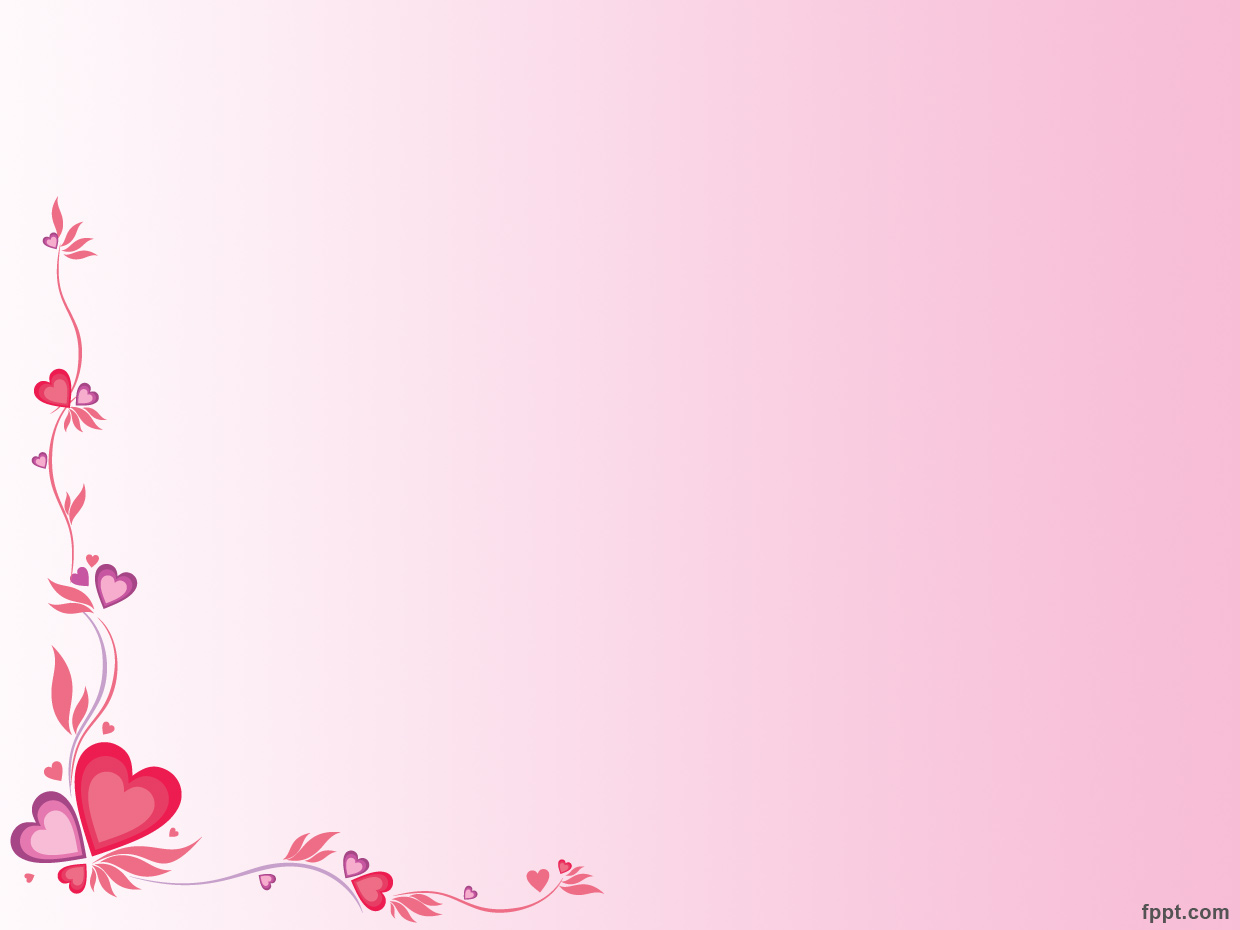 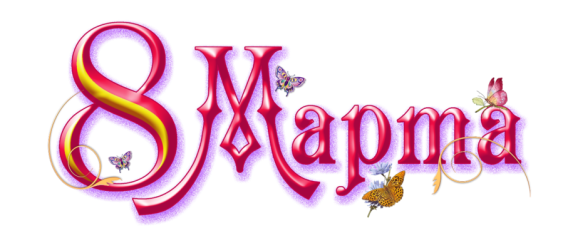 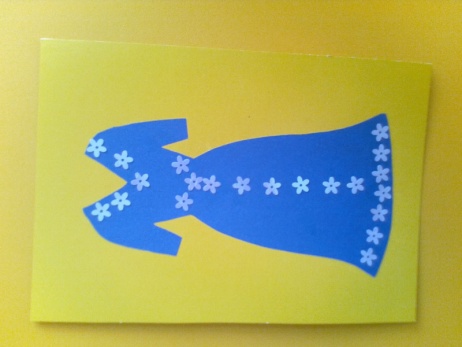 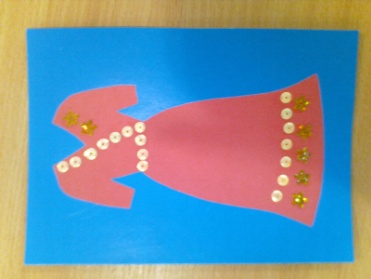 Ах, какие мамам платья
Мы дарили в прошлый раз!
Что ж, ребята, нам придумать
Подарить сейчас?
Что же маме подарить 
В день 8 Марта?
Чем же маму удивить
Думали ребята?
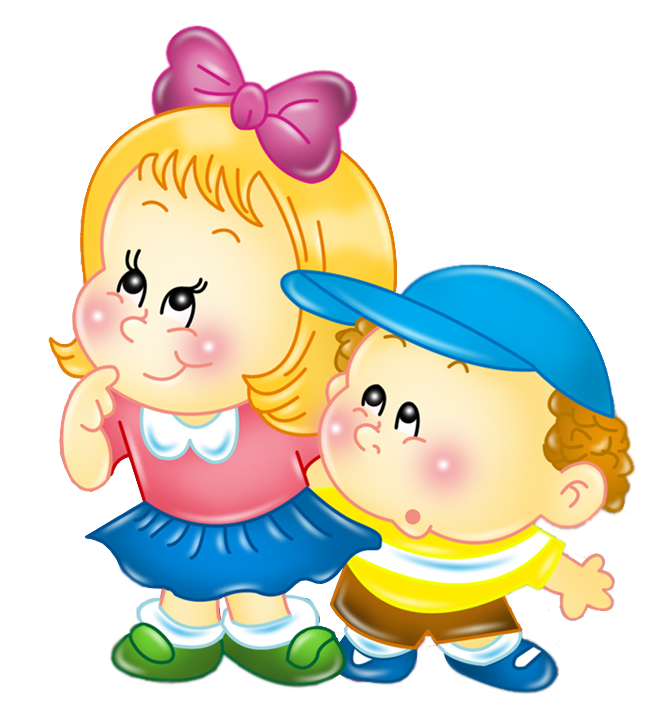 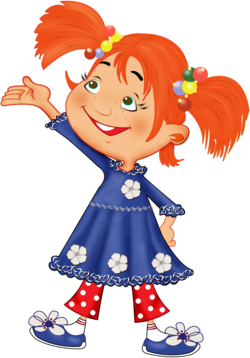 Придумал!!!
В нашей группе «Почемучки»
Помогут наши 
«Умелые ручки»!
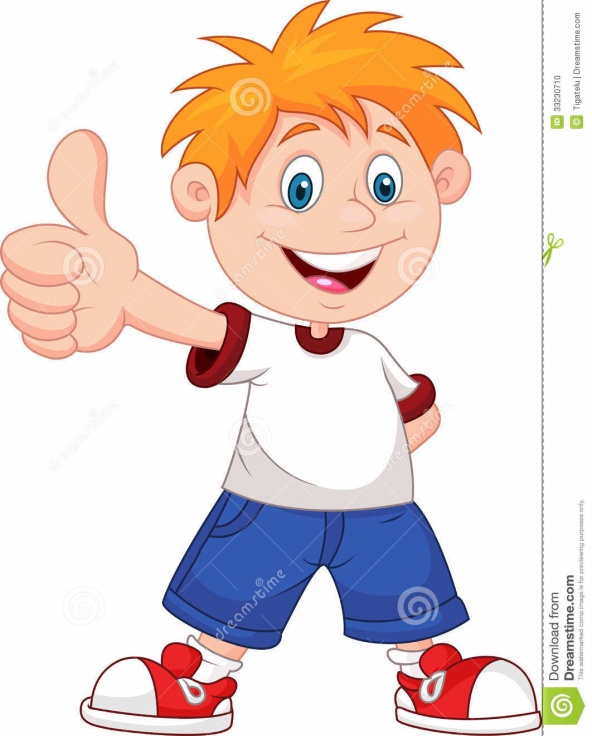 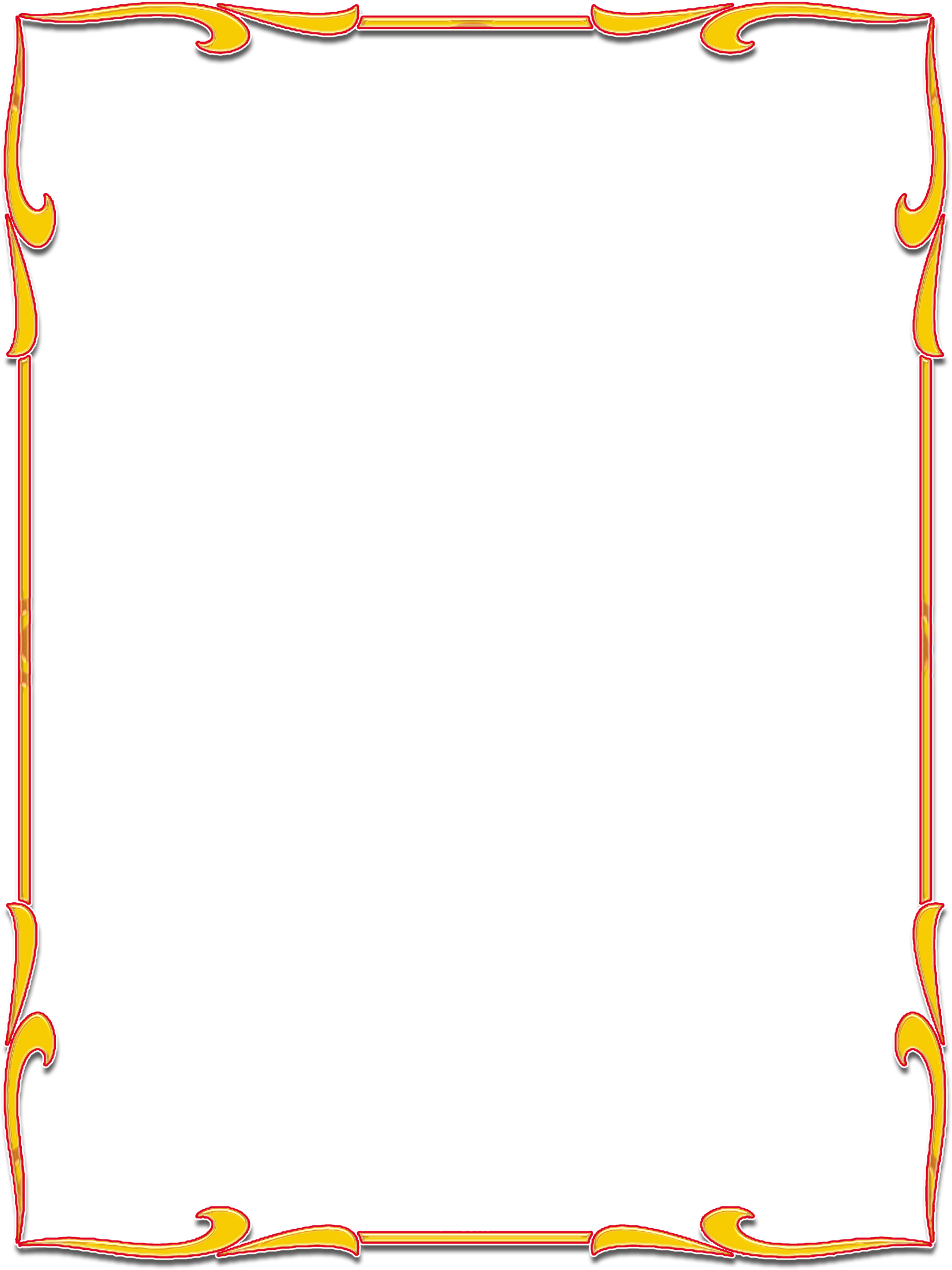 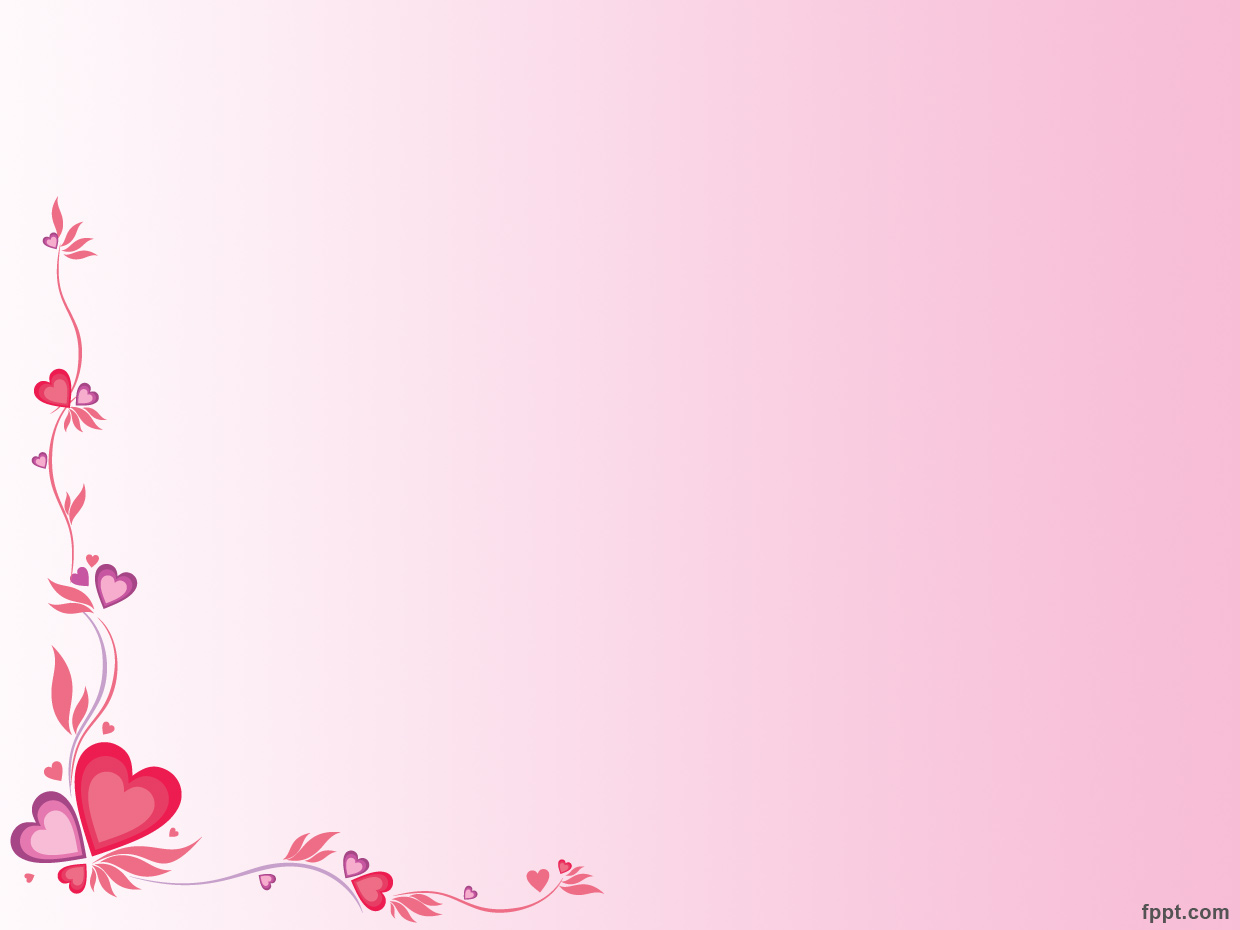 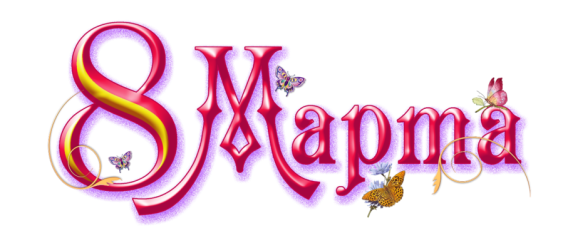 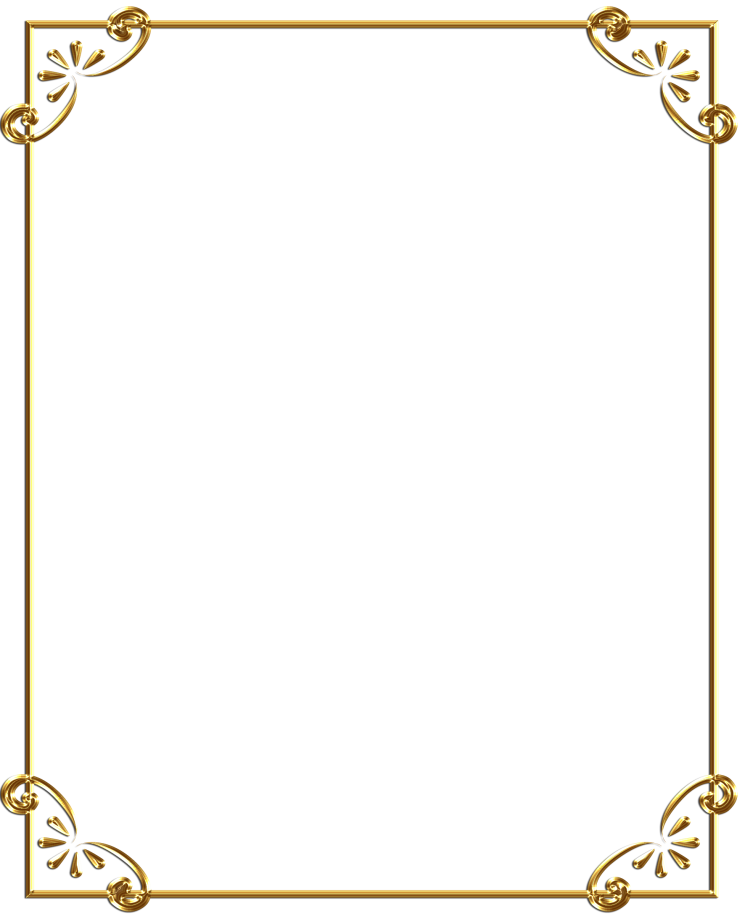 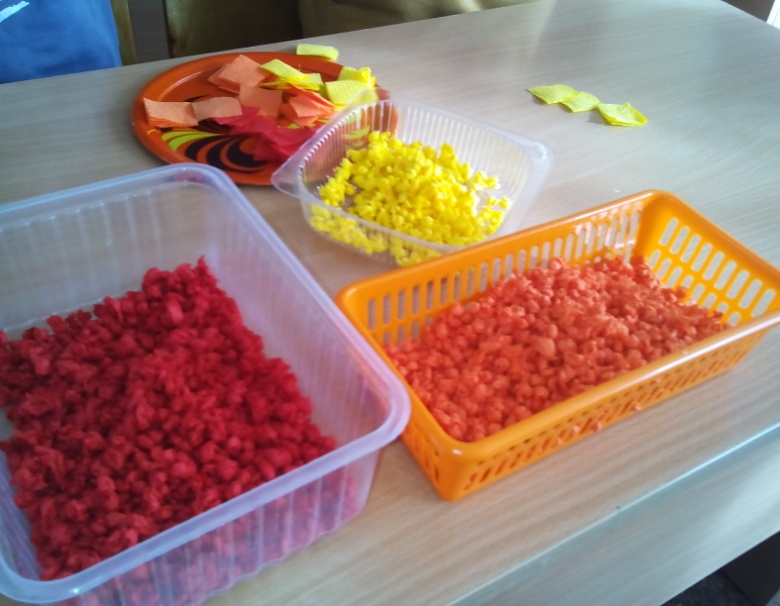 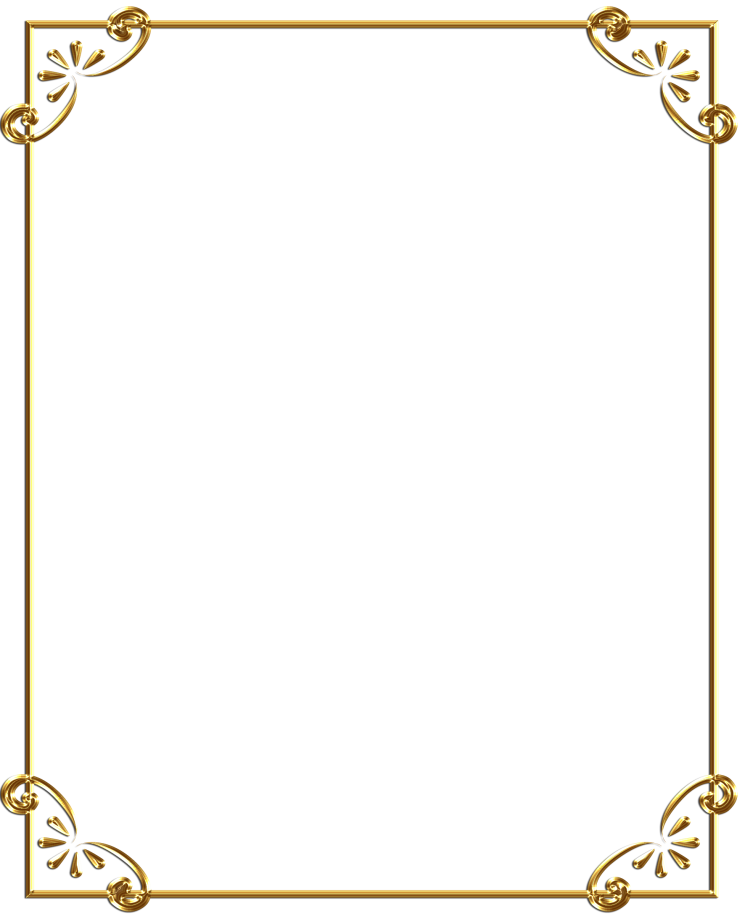 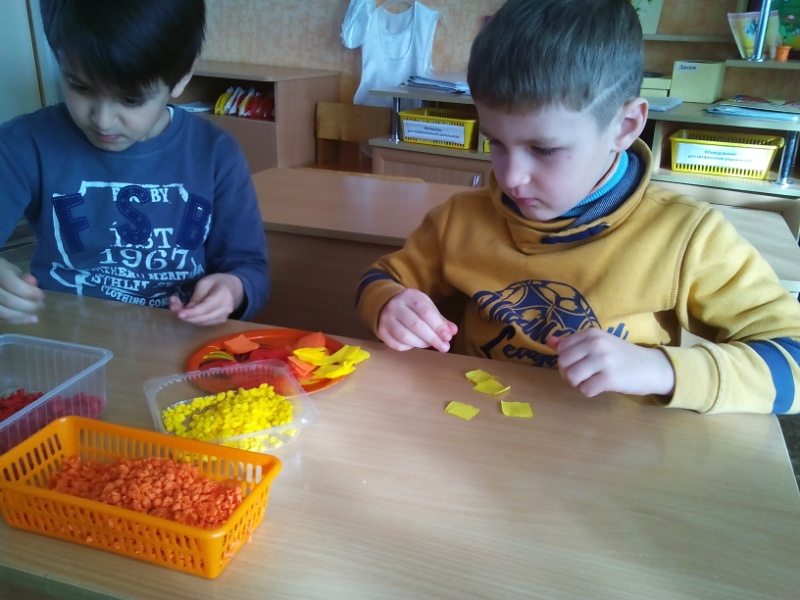 Сначала мы взяли бумажные салфетки: красного, оранжевого и желтого цветов и разрезали их на квадратики
Потом из квадратиков скатали шарики. Их нужно было много!
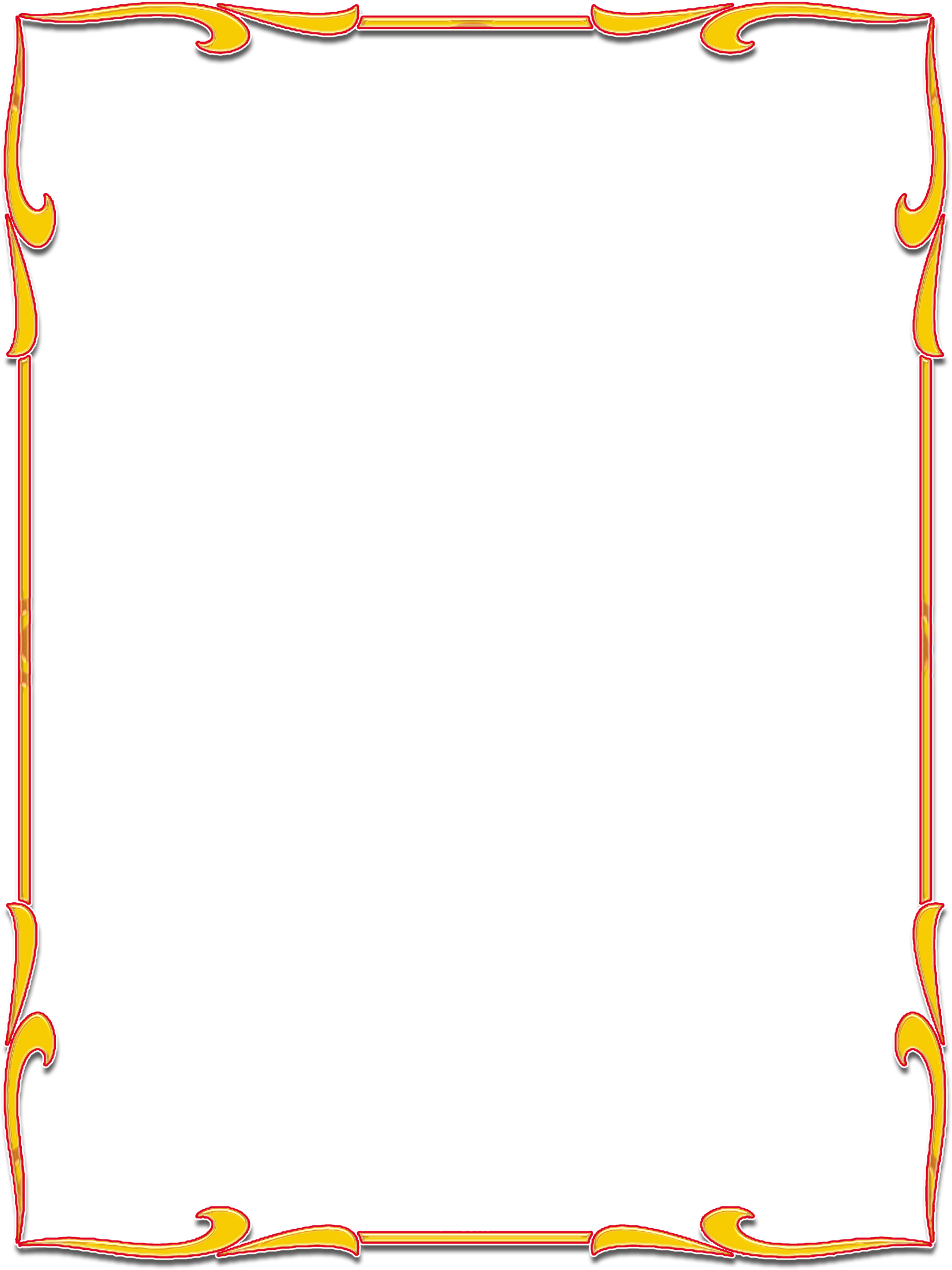 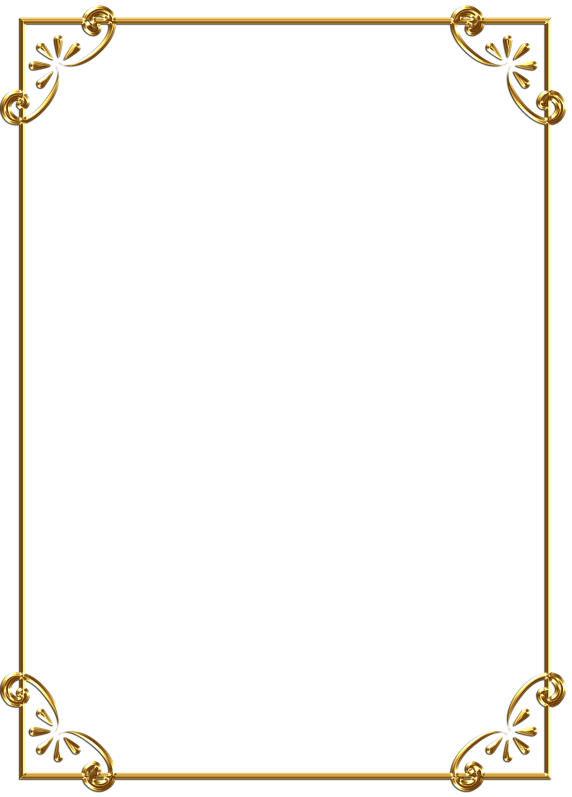 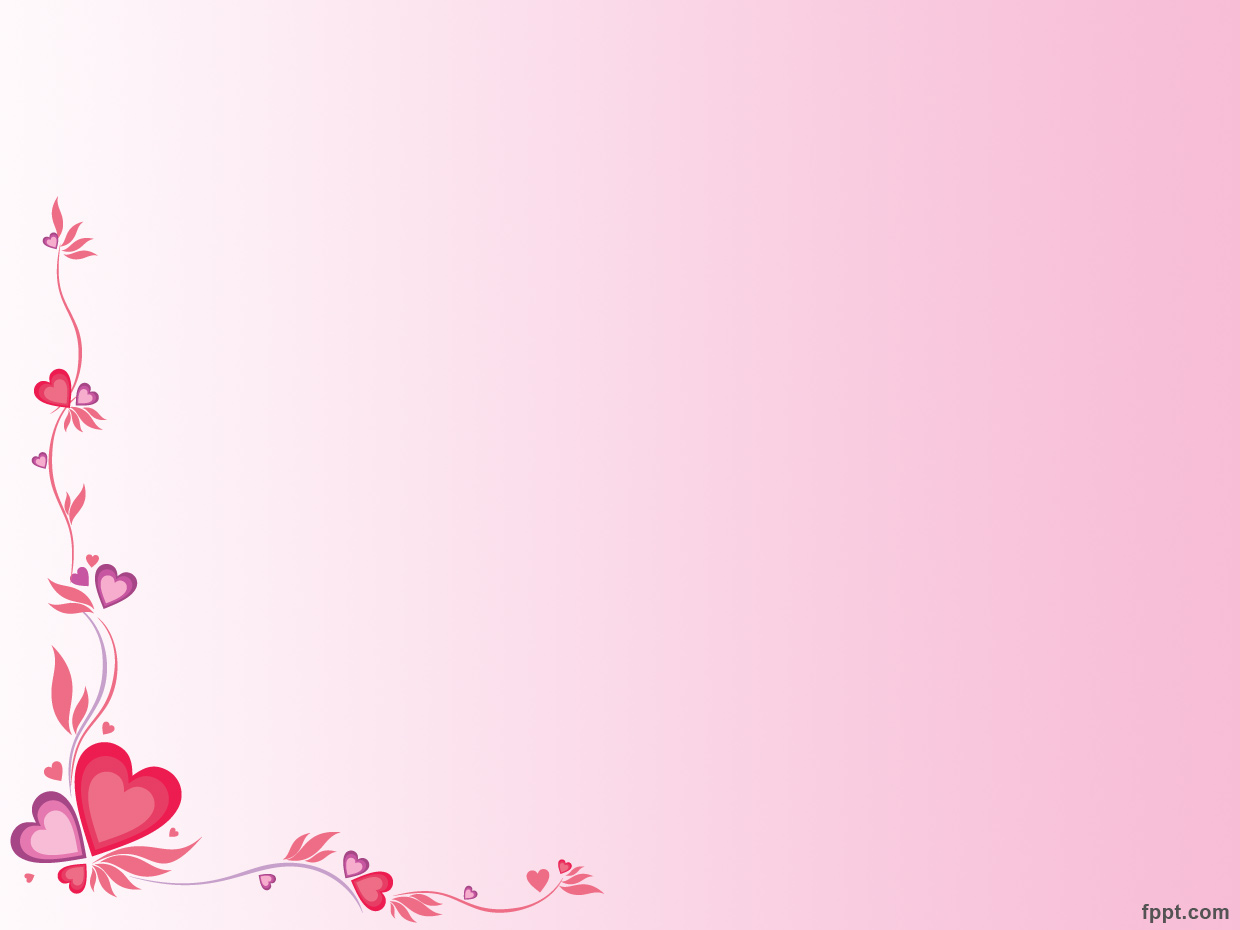 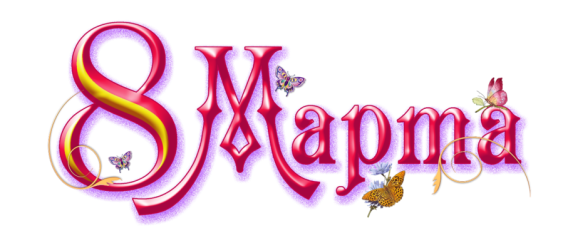 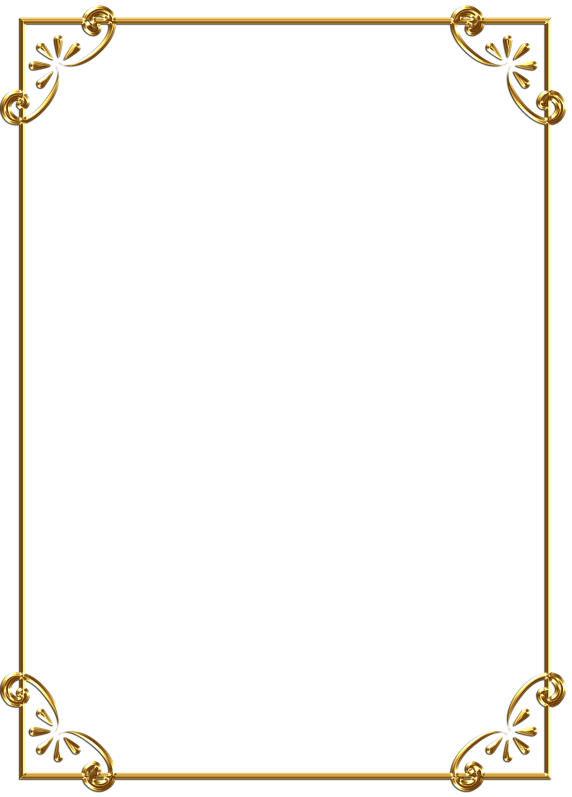 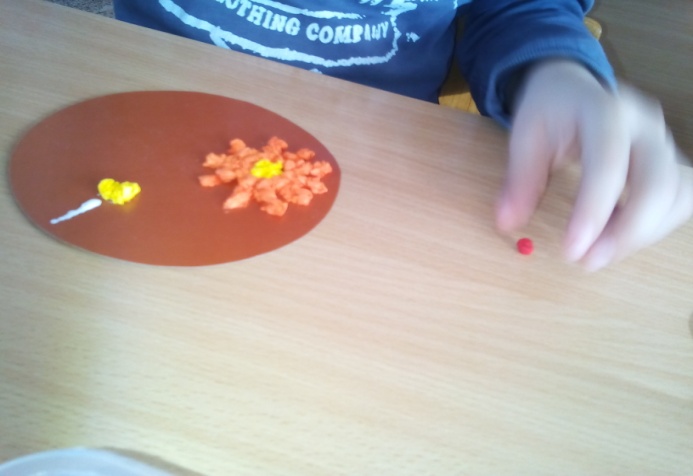 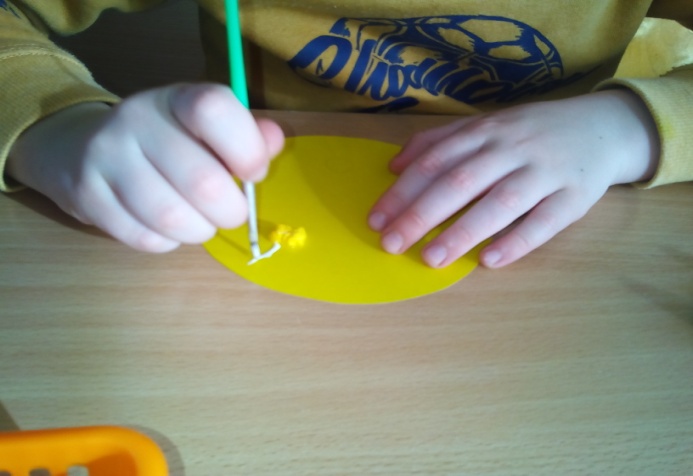 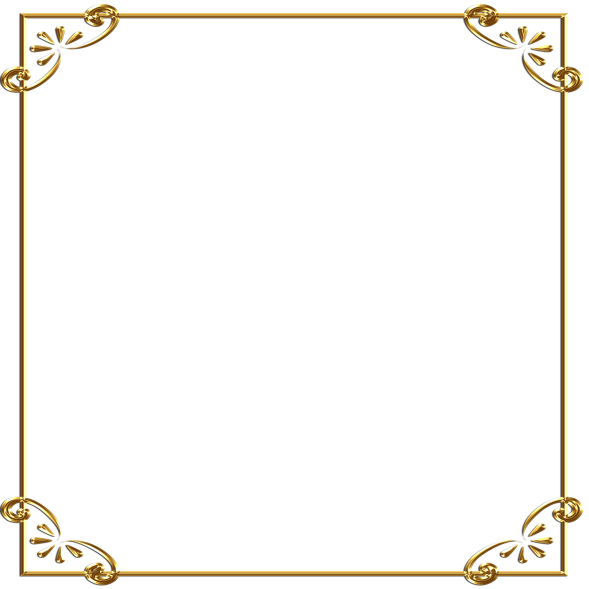 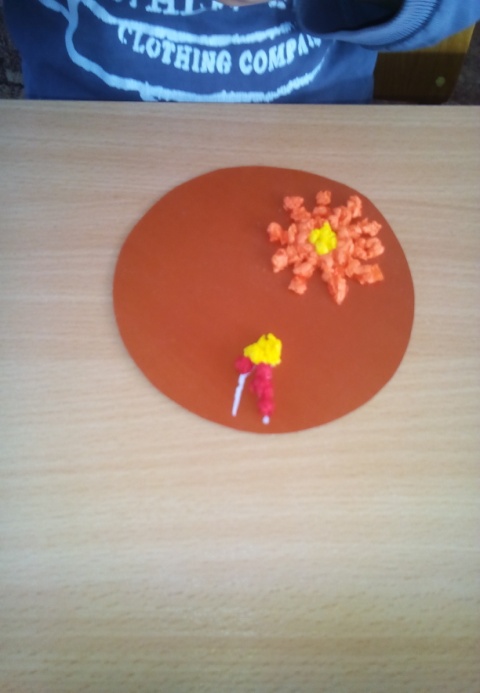 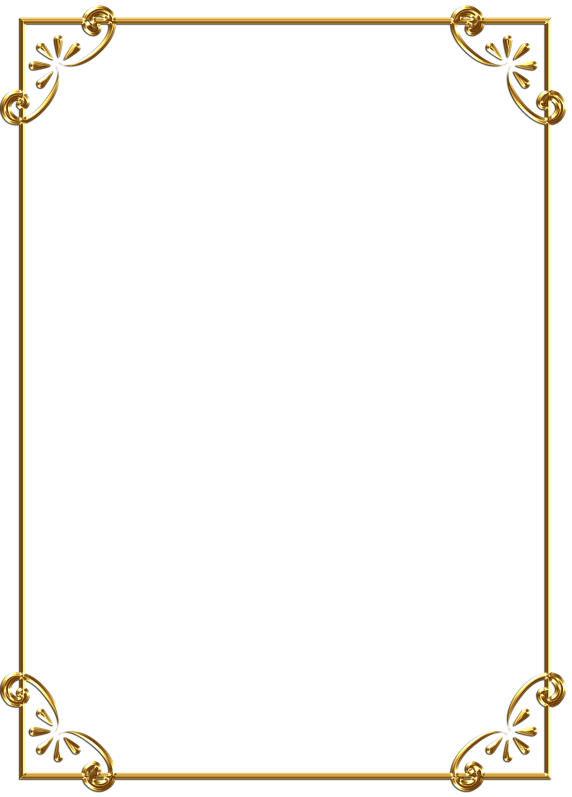 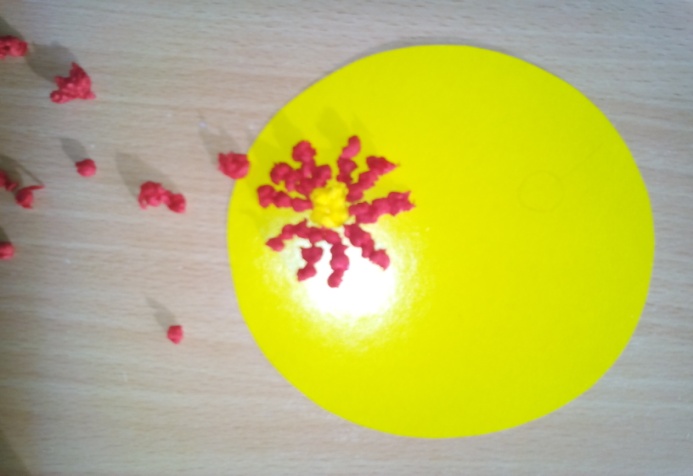 Яркие шарики из бумажных салфеток мы наклеили в виде цветка на круг из цветного картона
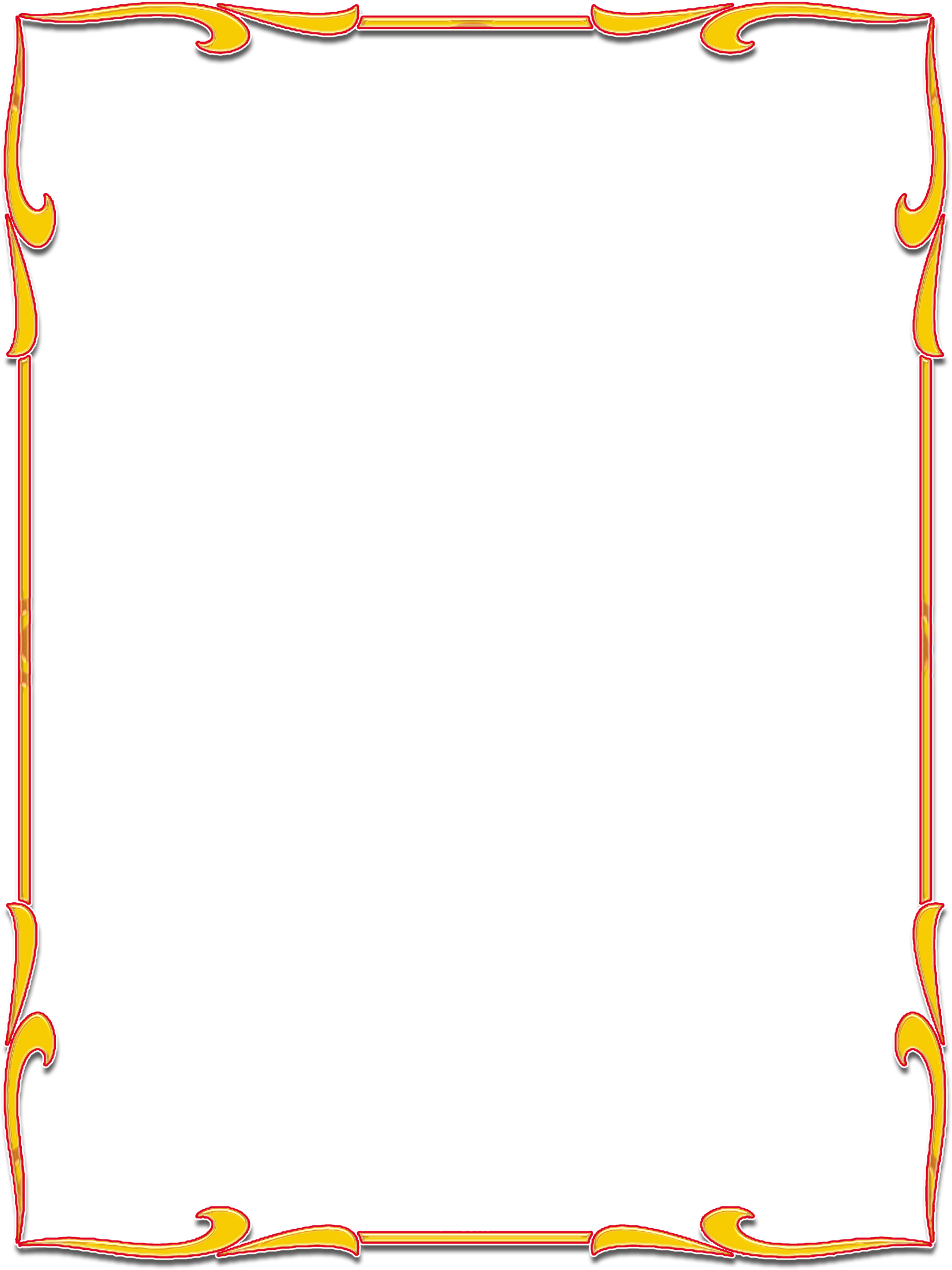 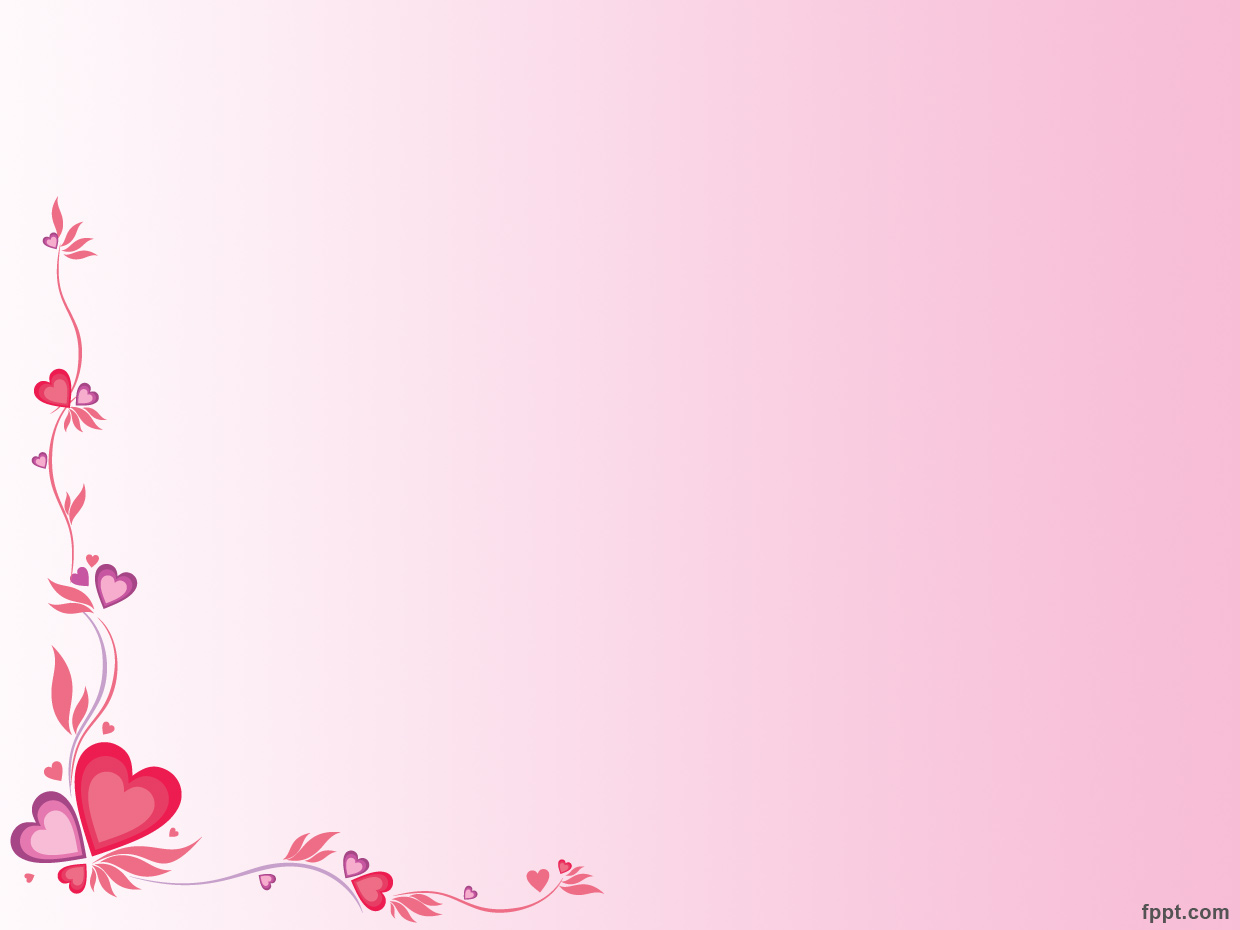 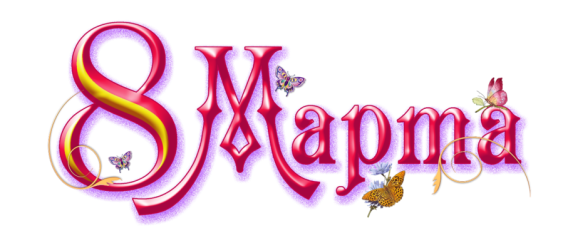 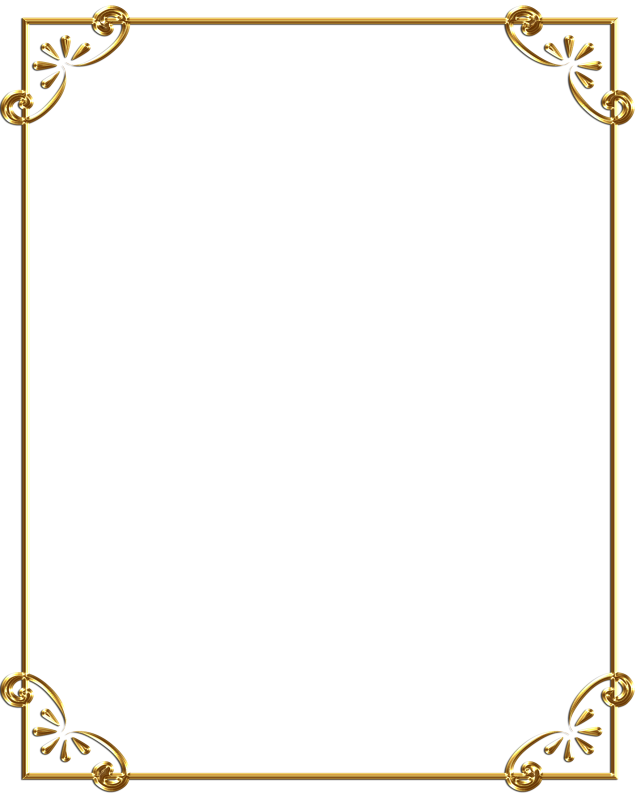 Из цветной бумаги вырезали листики, надрезали края и приклеили
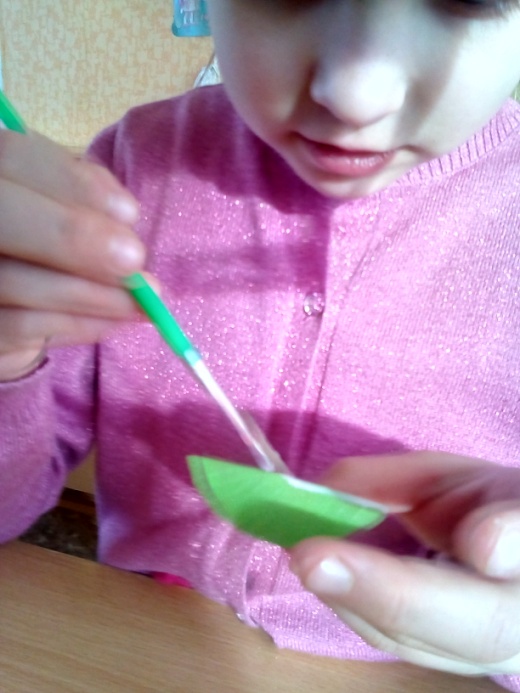 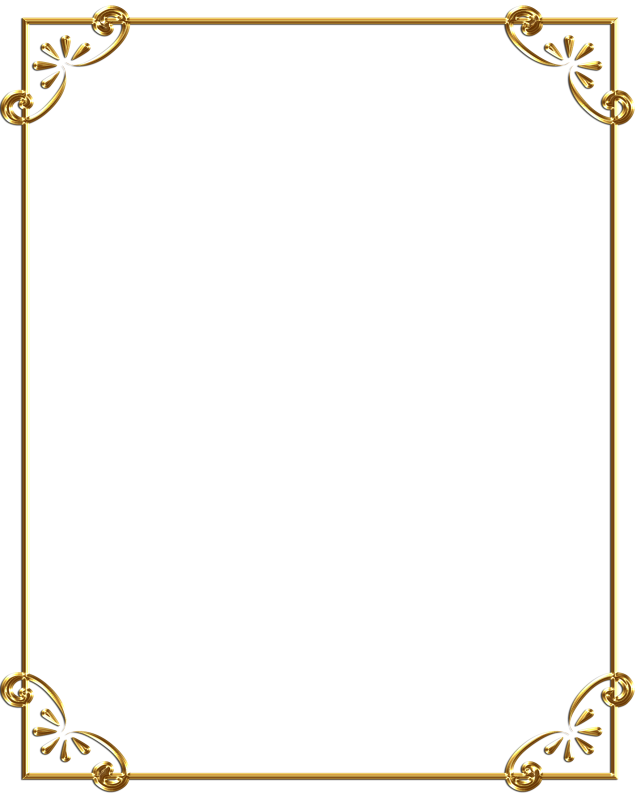 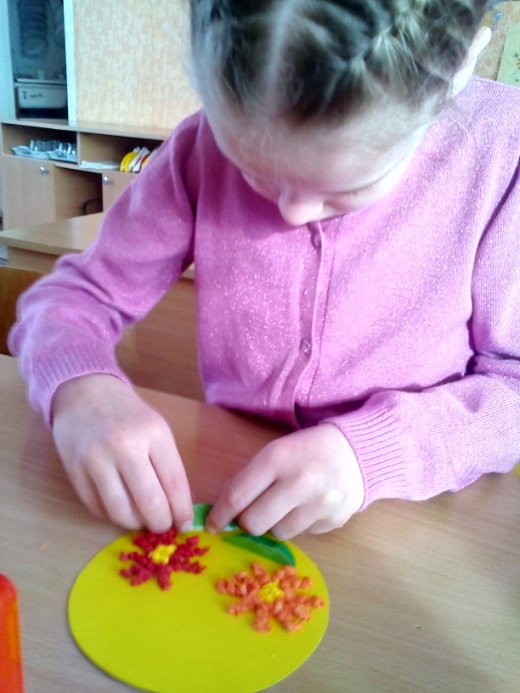 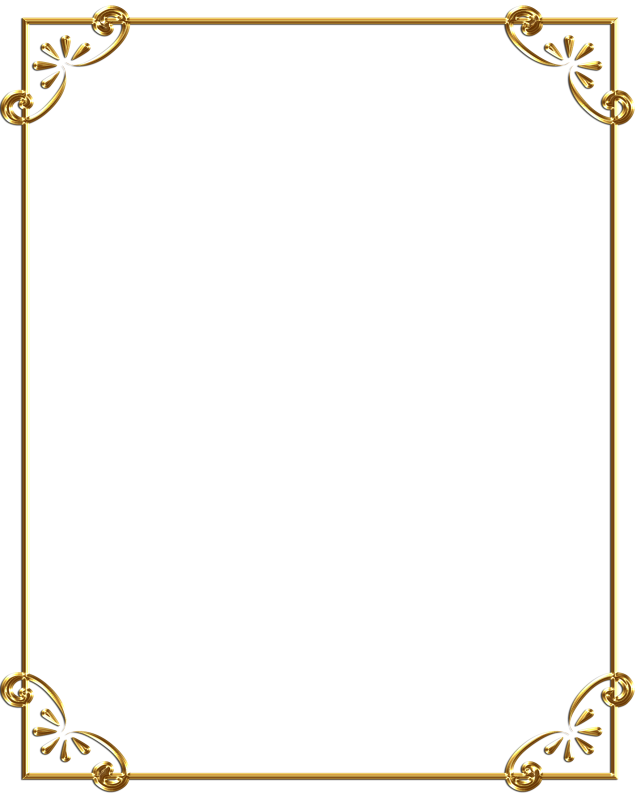 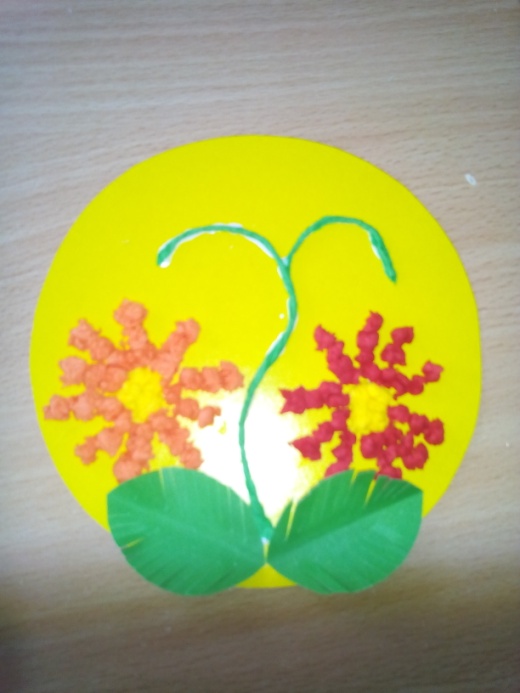 Из сжатой бумаги скрутили стебельки и тоже приклеили
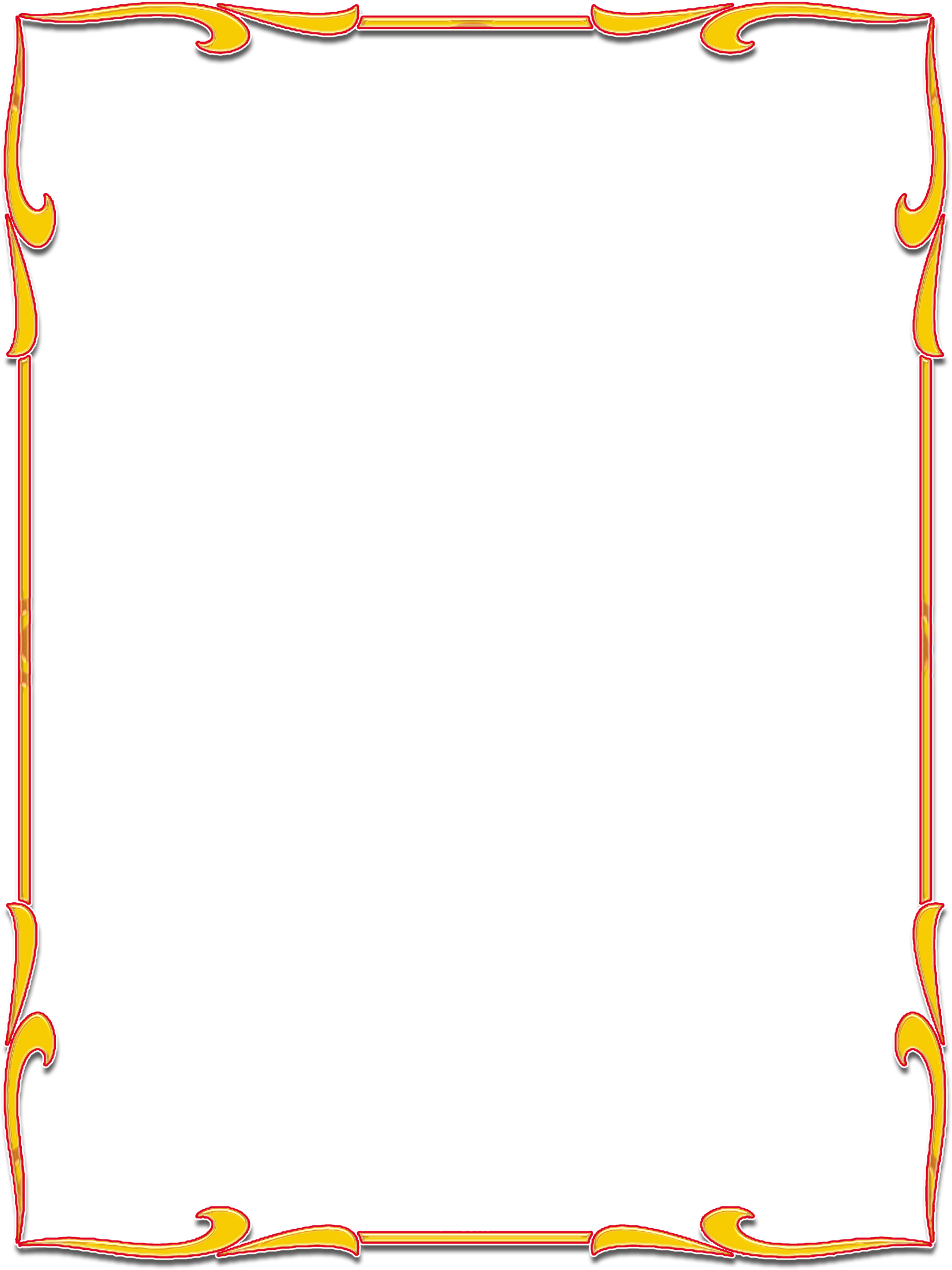 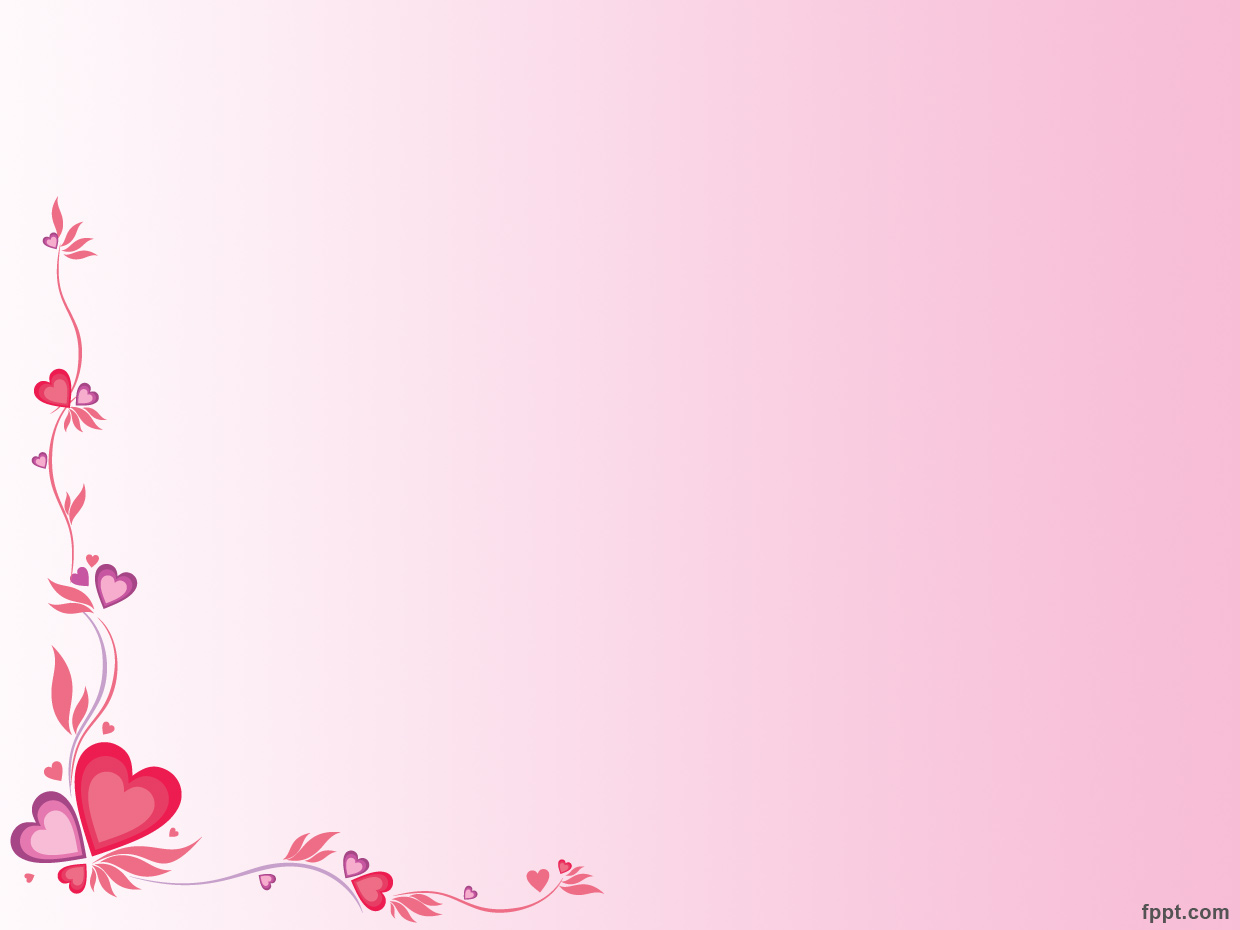 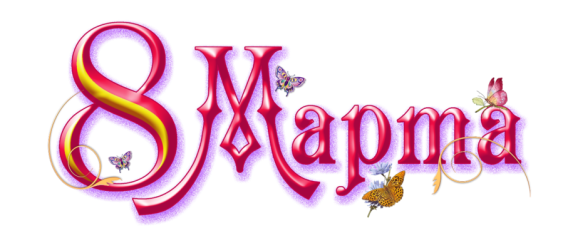 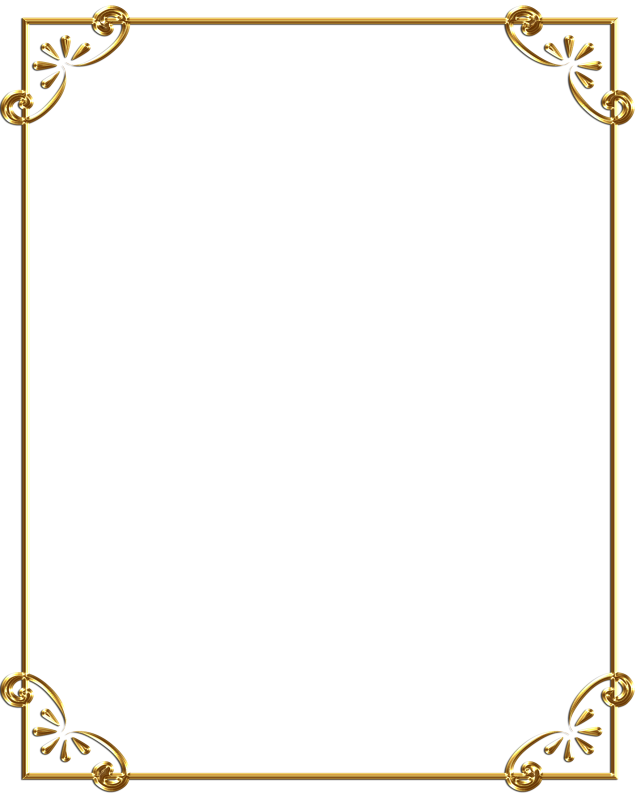 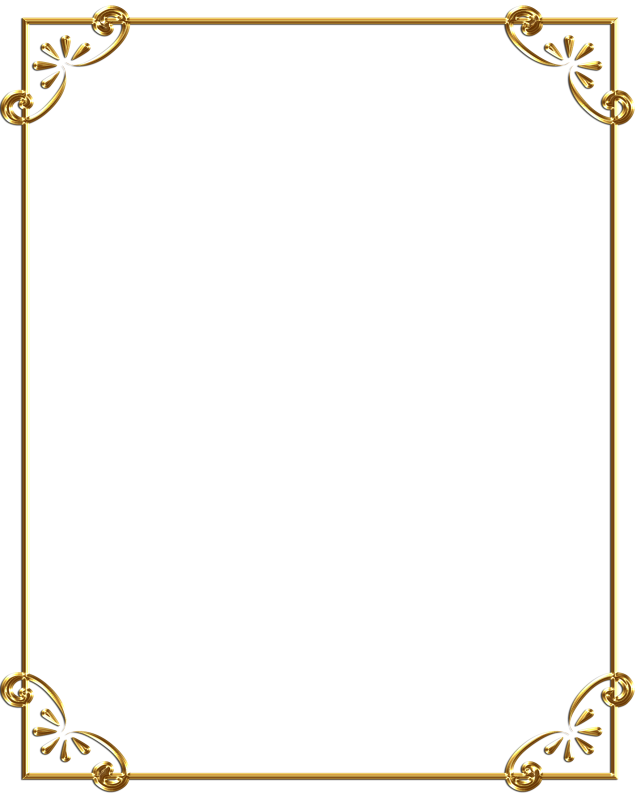 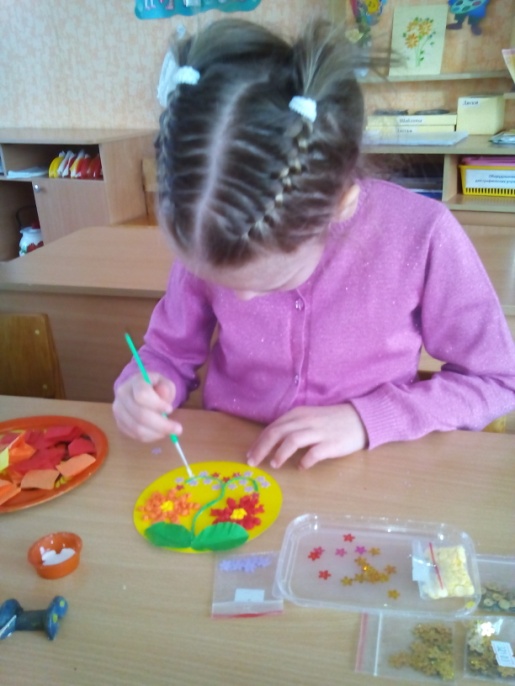 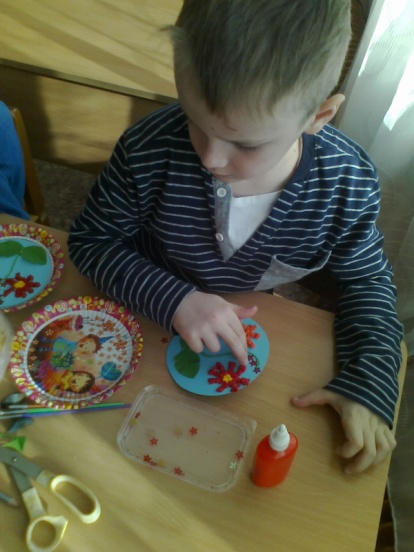 Завершающий штрих: украшение палетками и вклеивание круга в красивую бумажную тарелочку
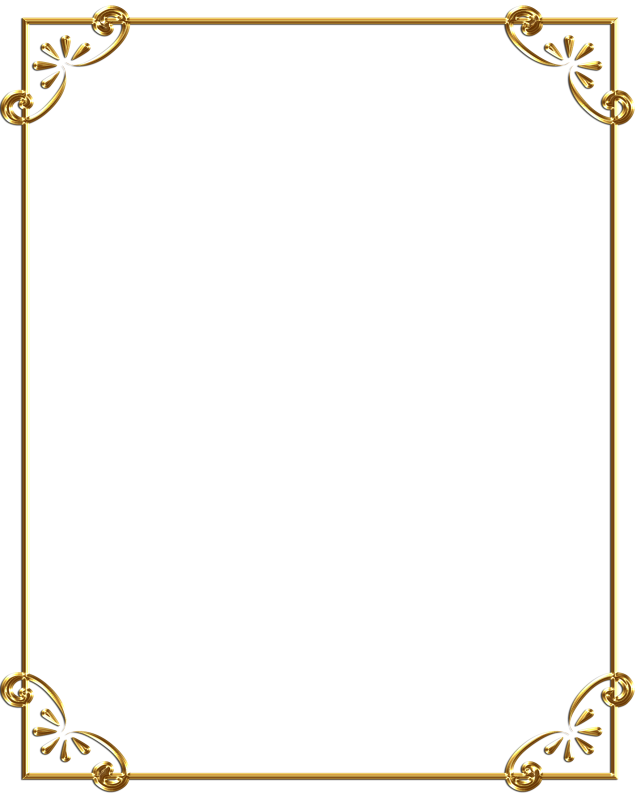 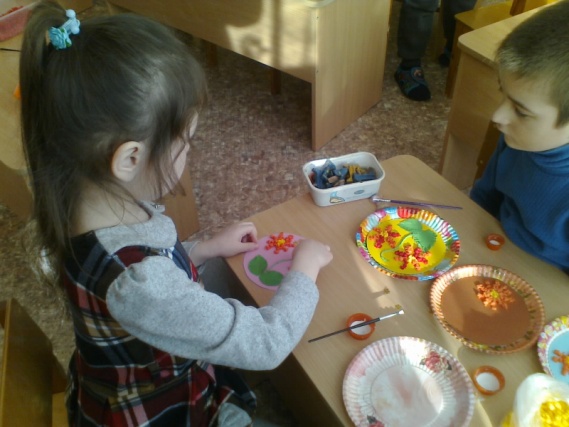 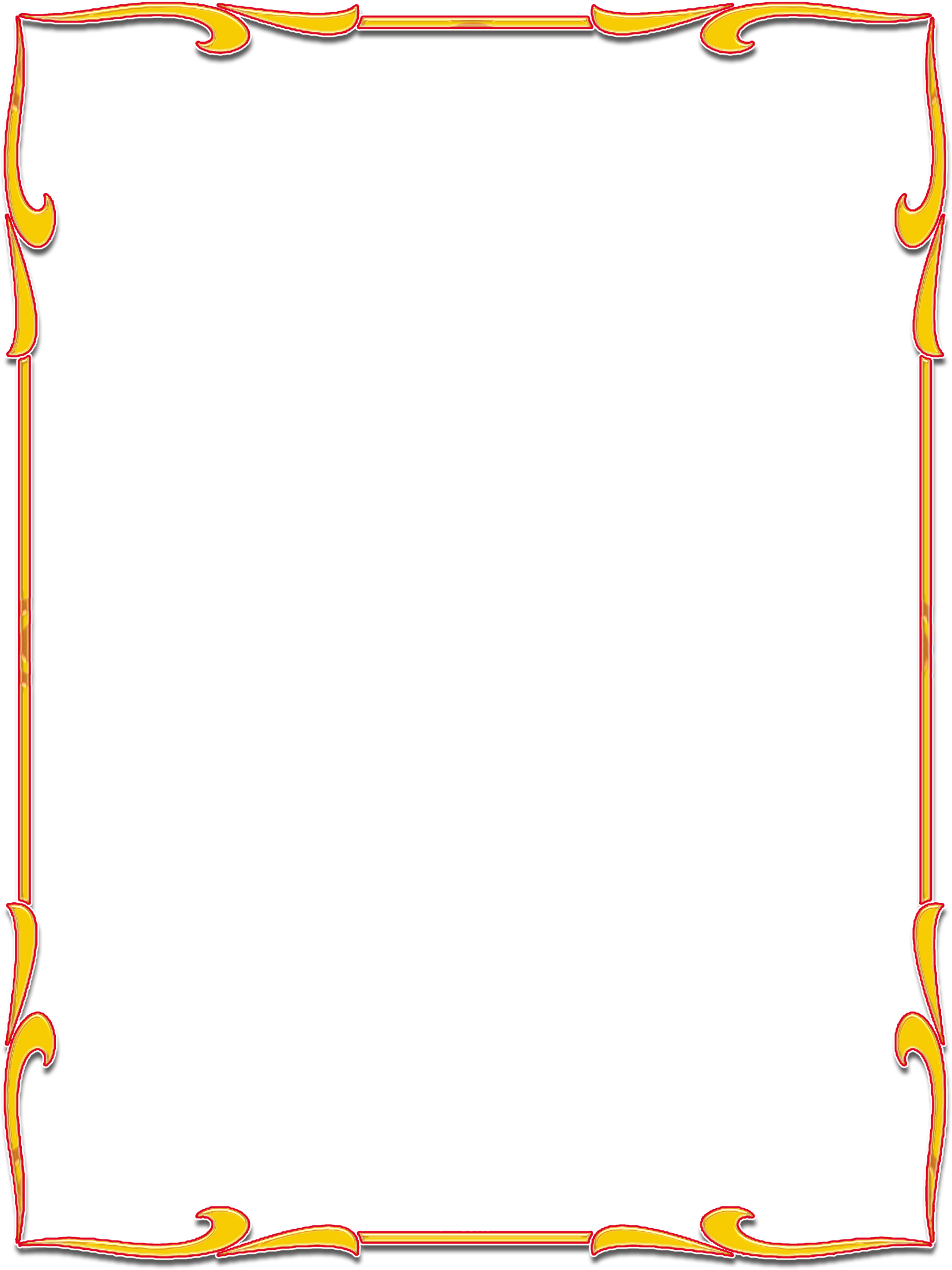 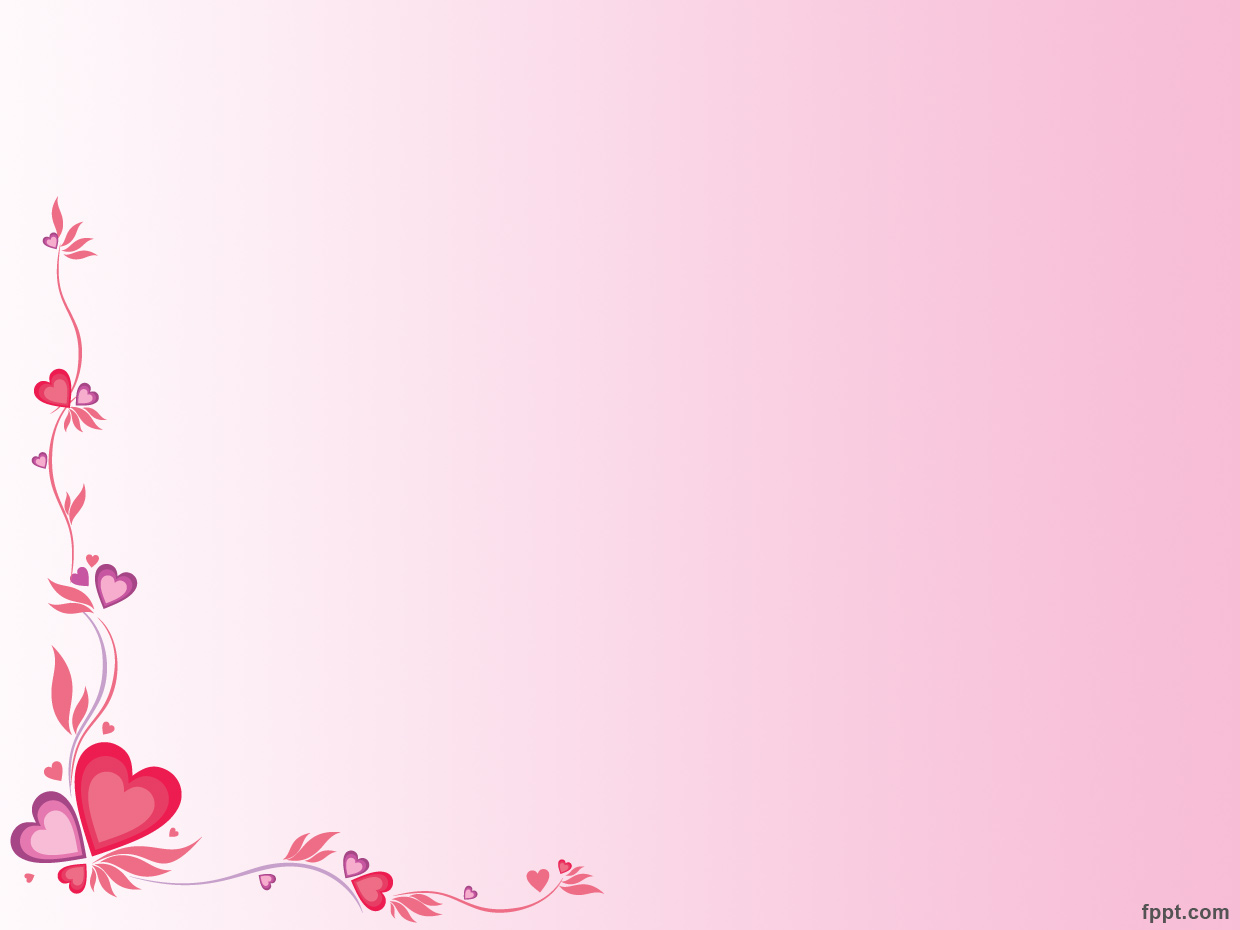 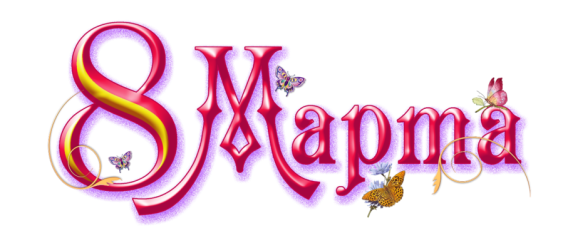 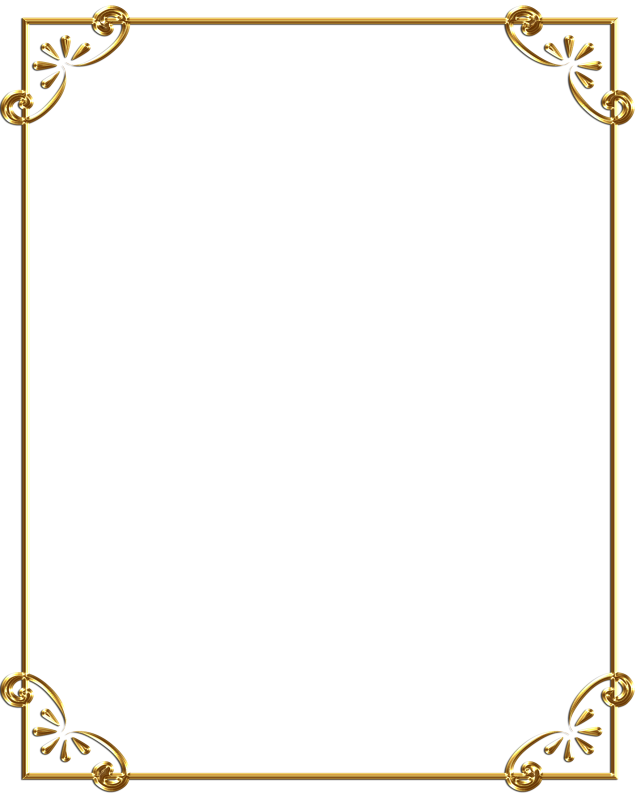 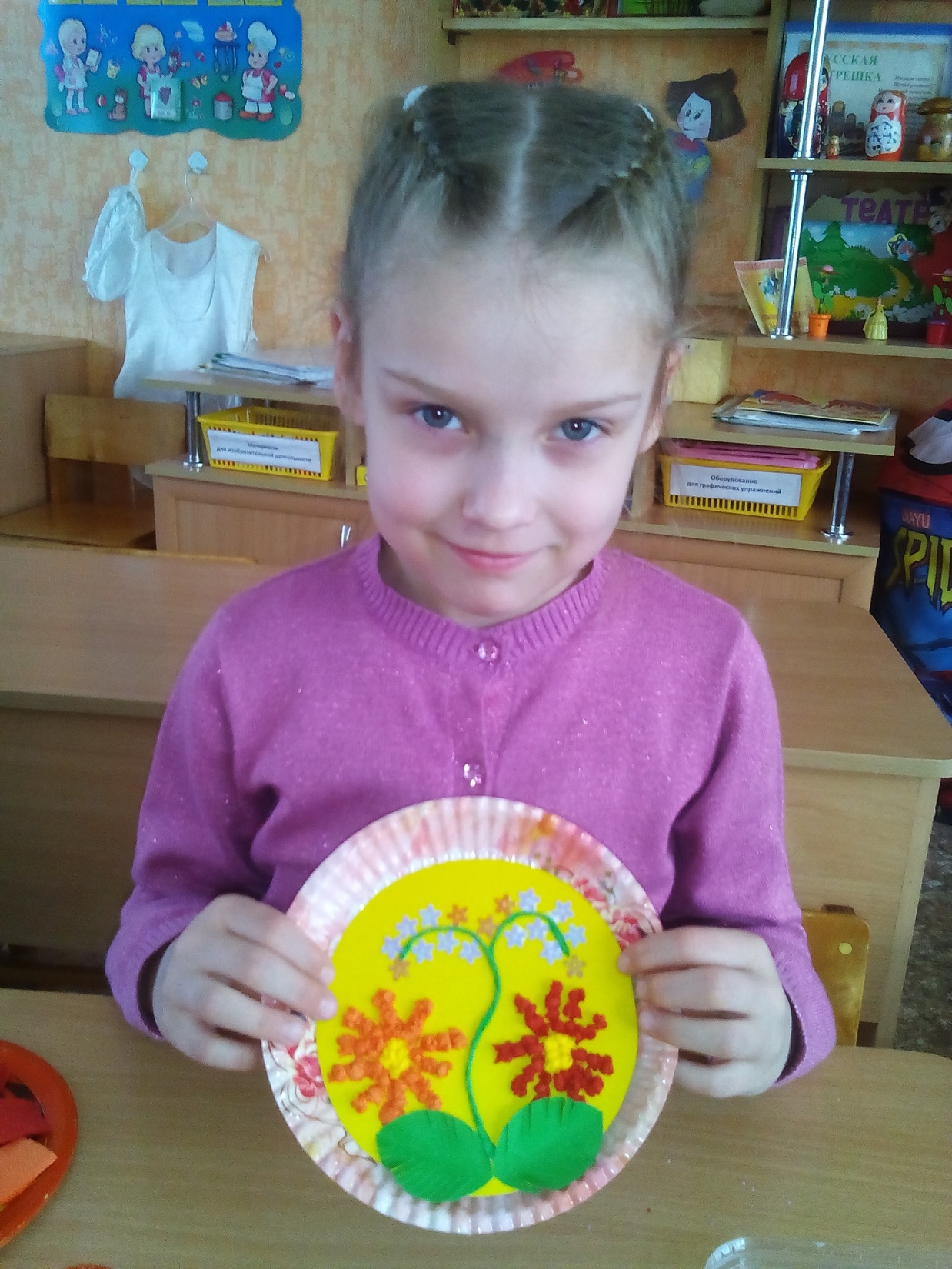 Вот какой красивый и необычный подарок у нас получился! 
Наверное мамам он очень понравится!
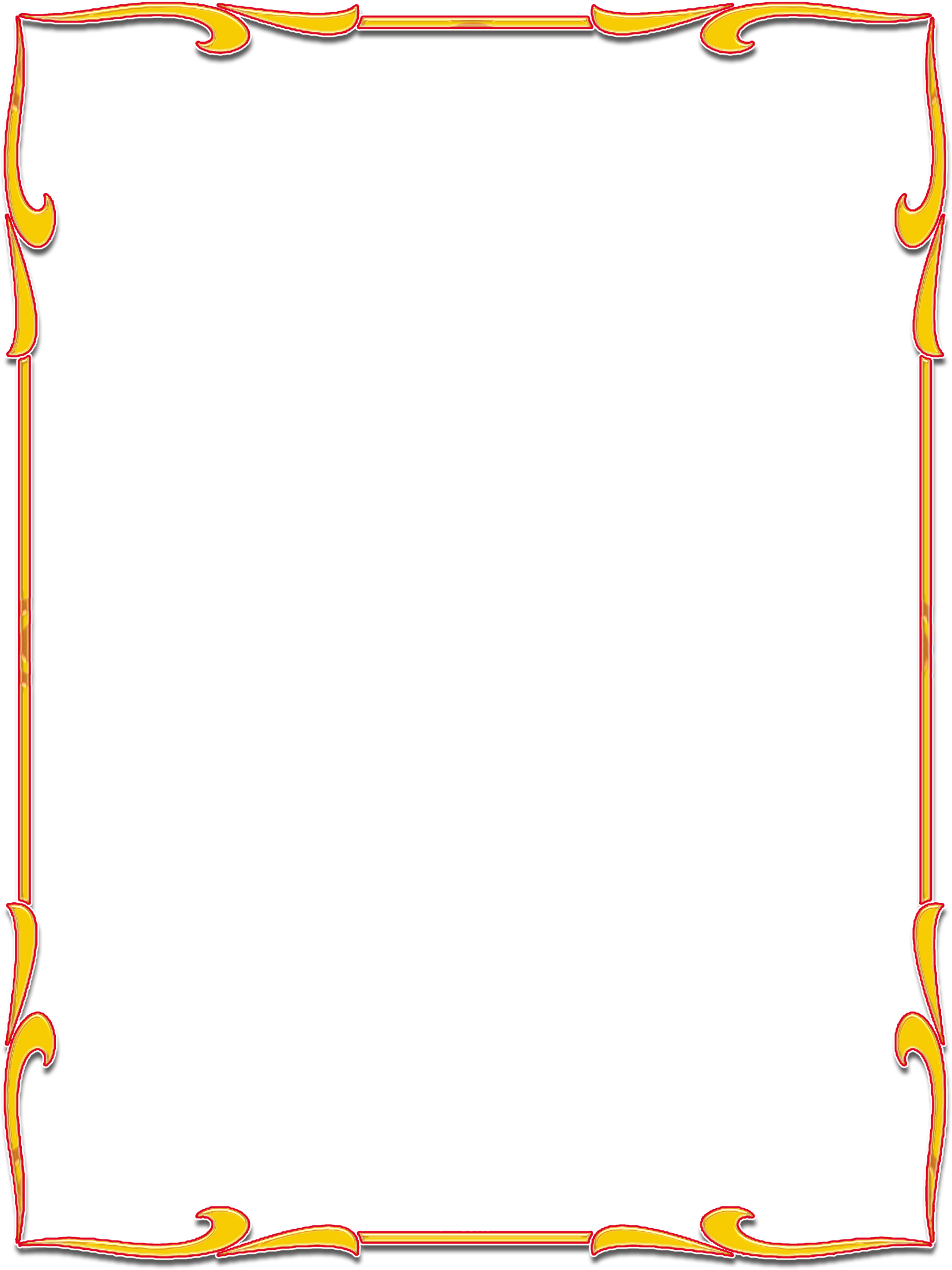 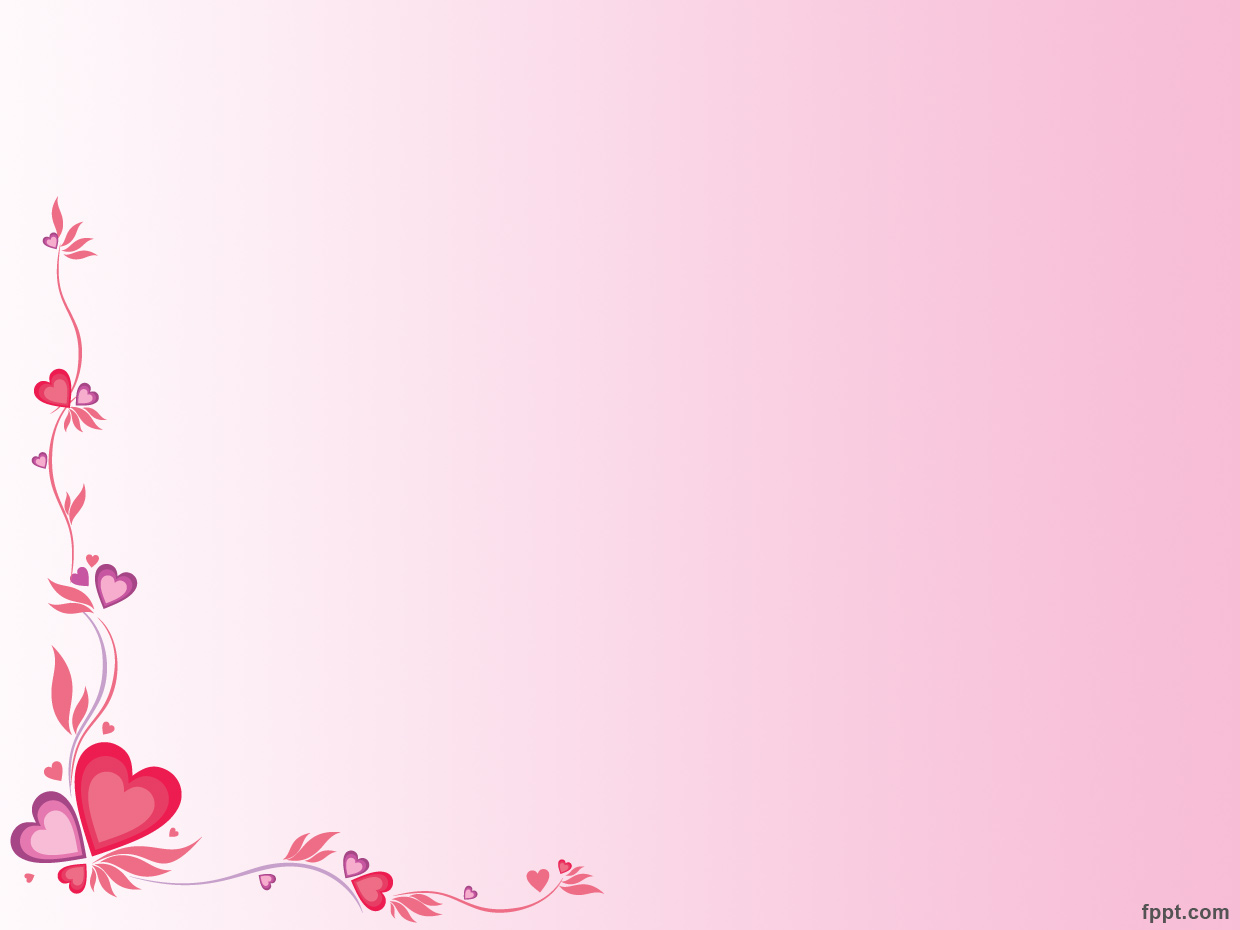 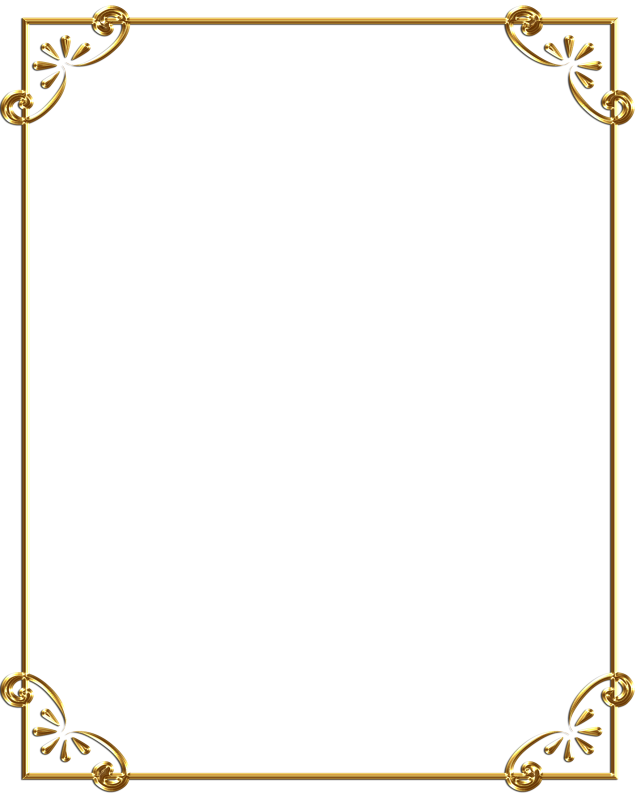 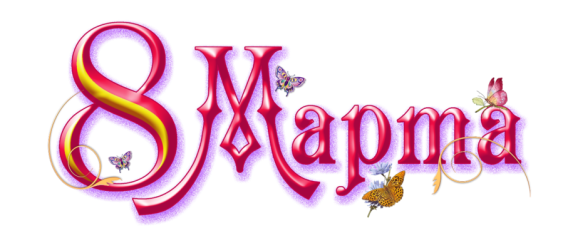 Принимайте мамочки наши подарки!
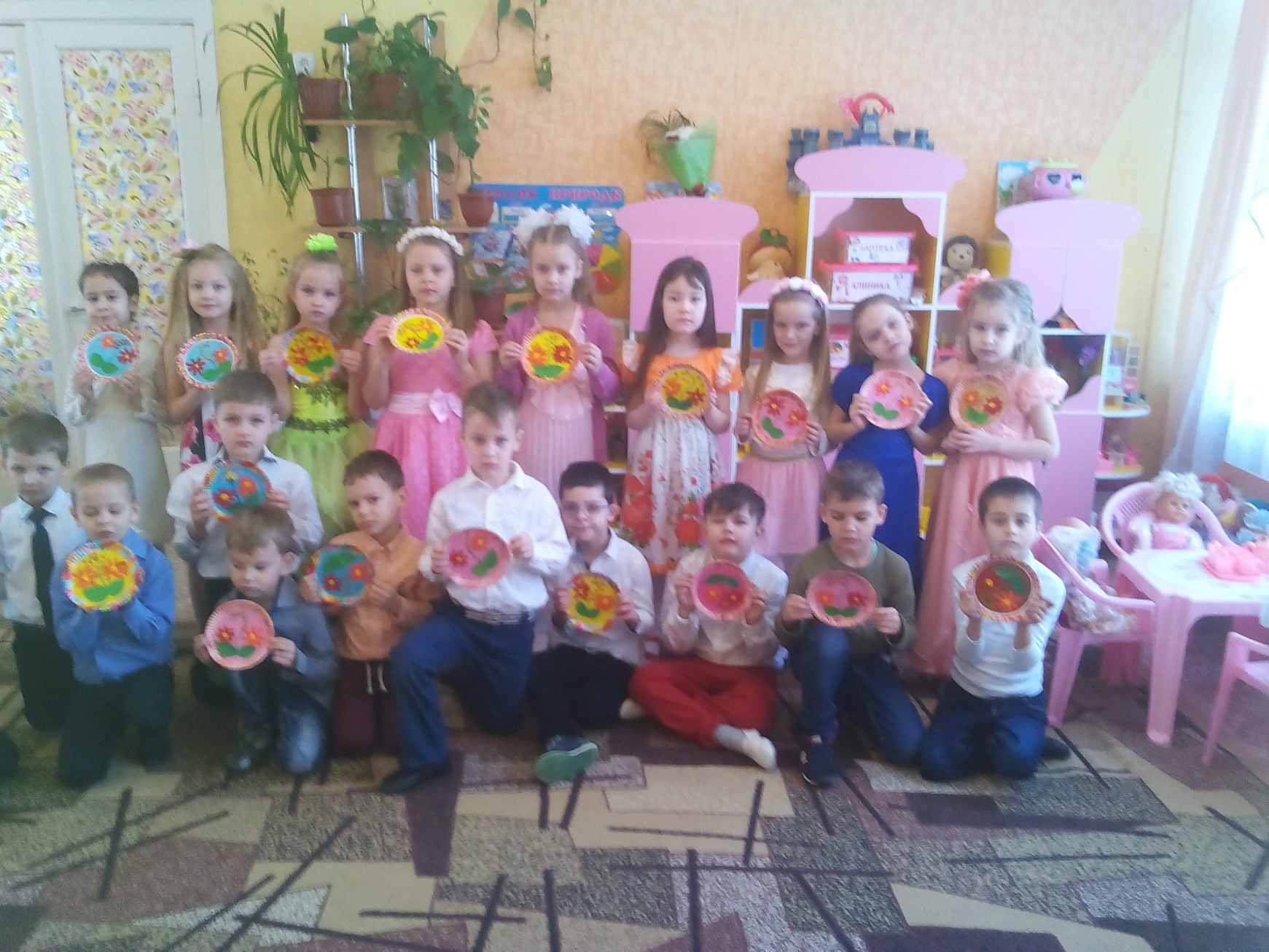 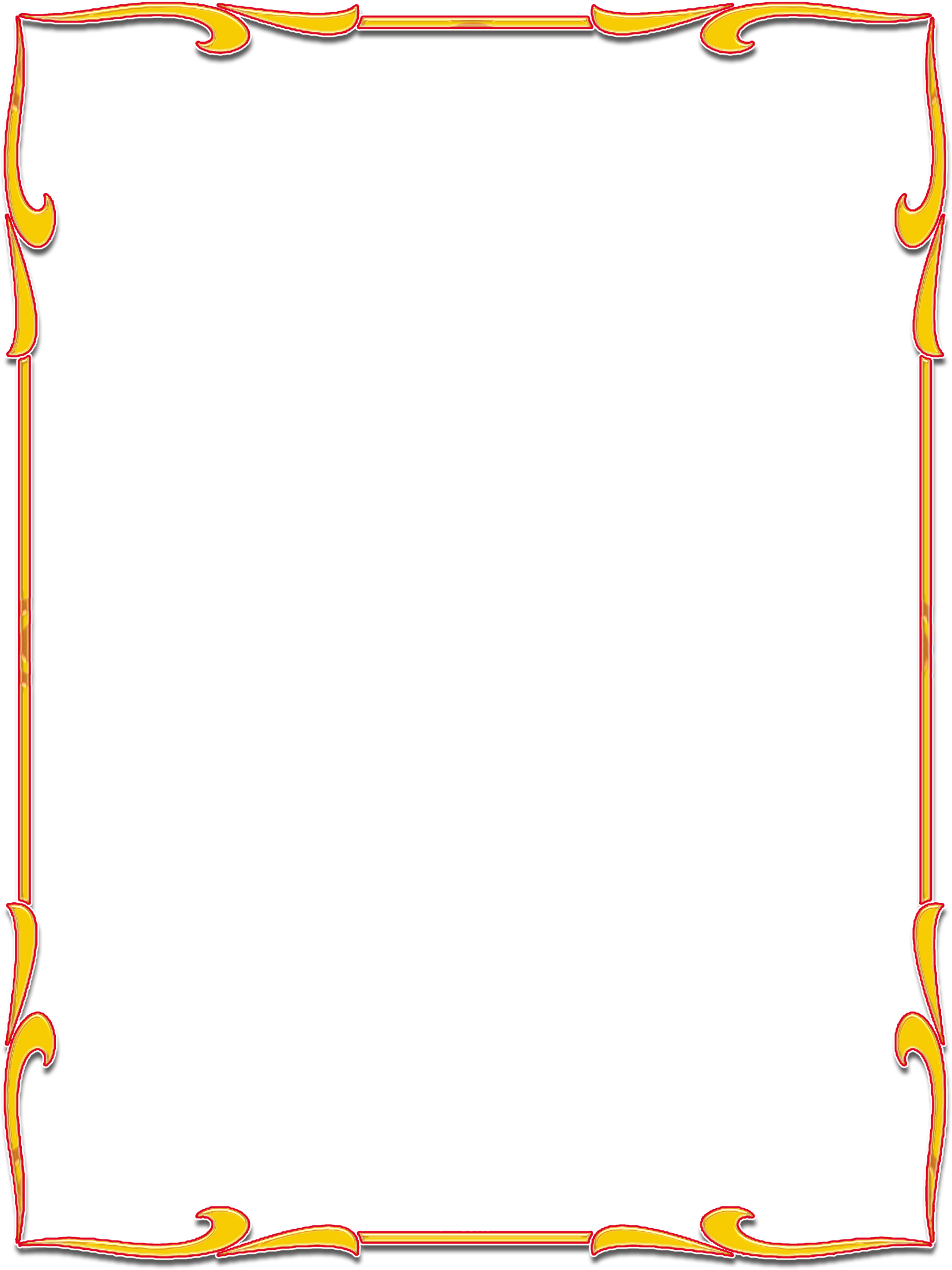 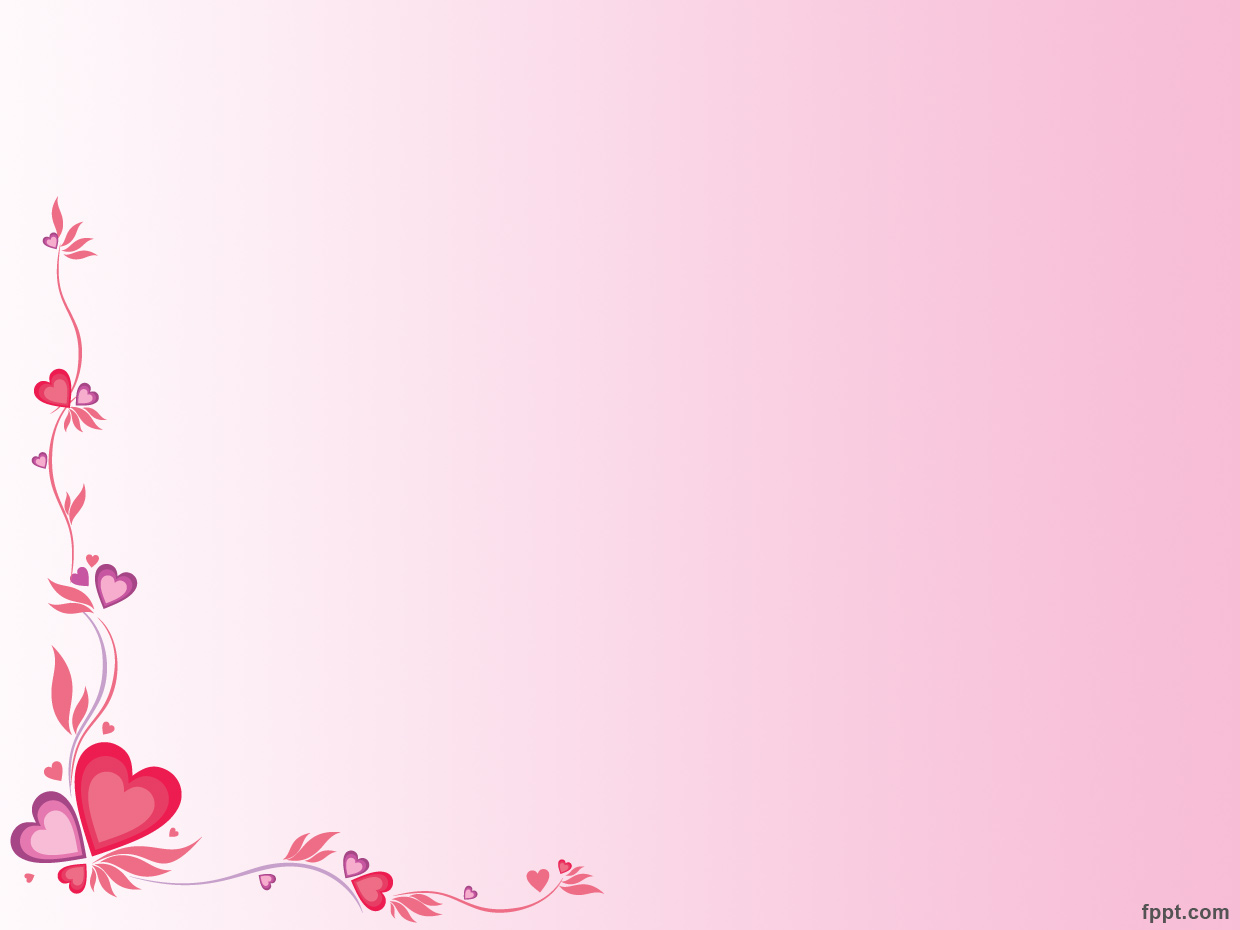 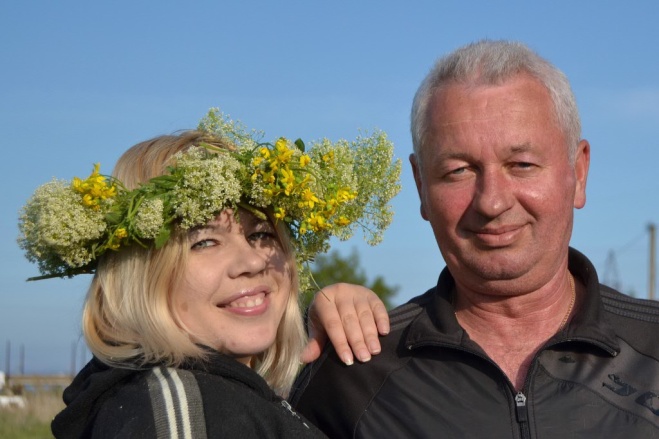 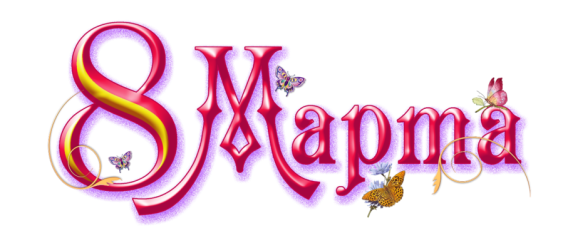 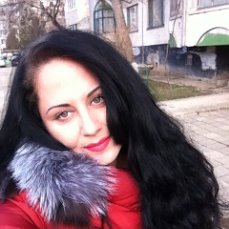 Поздравляем
Всех мам группы«Почемучки!
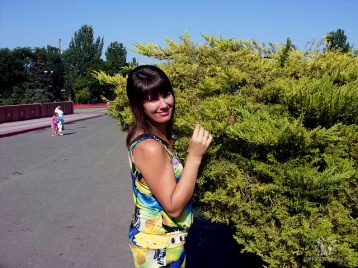 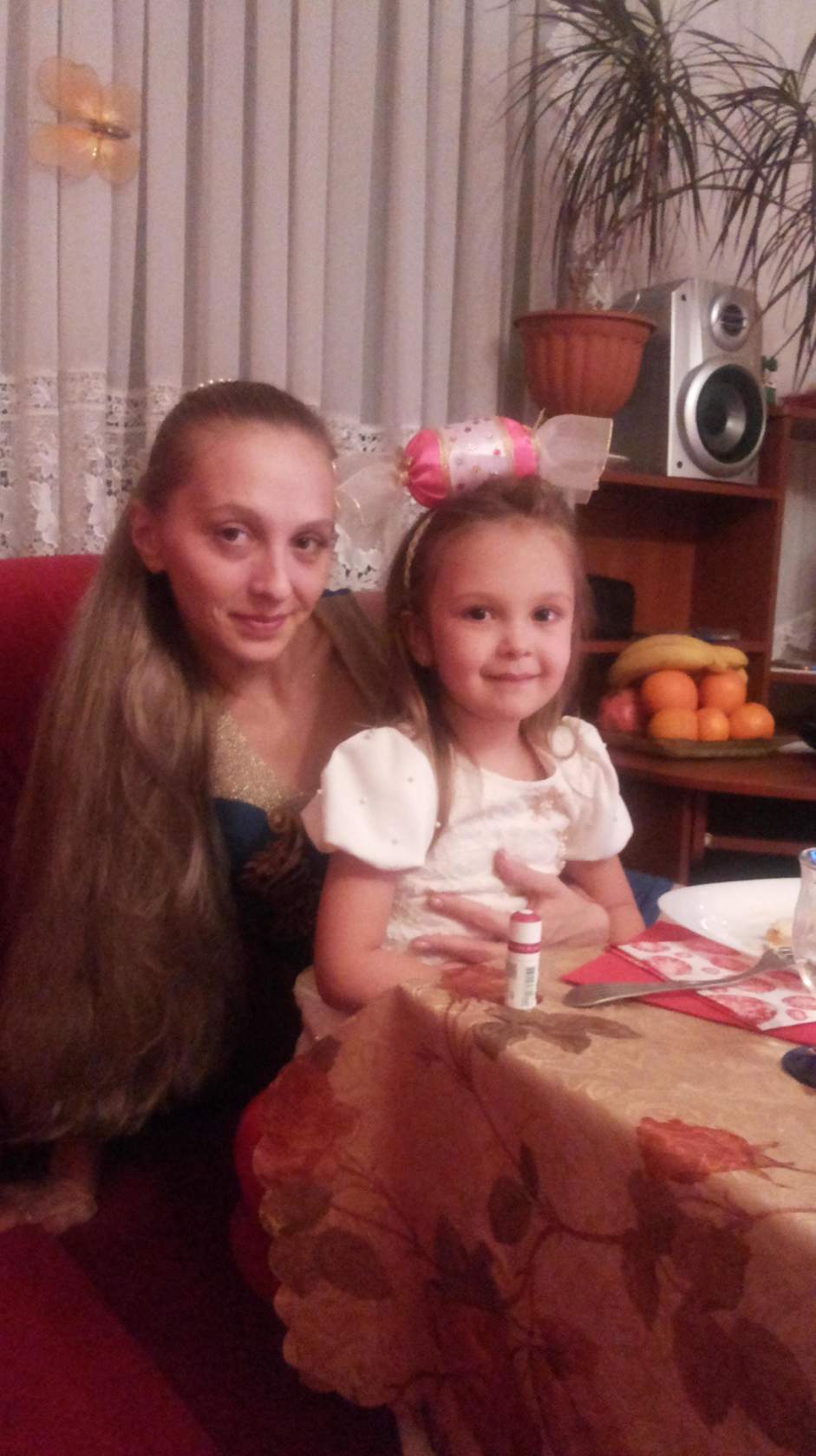 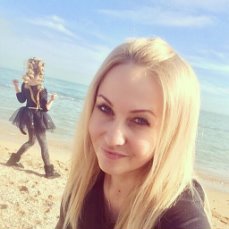 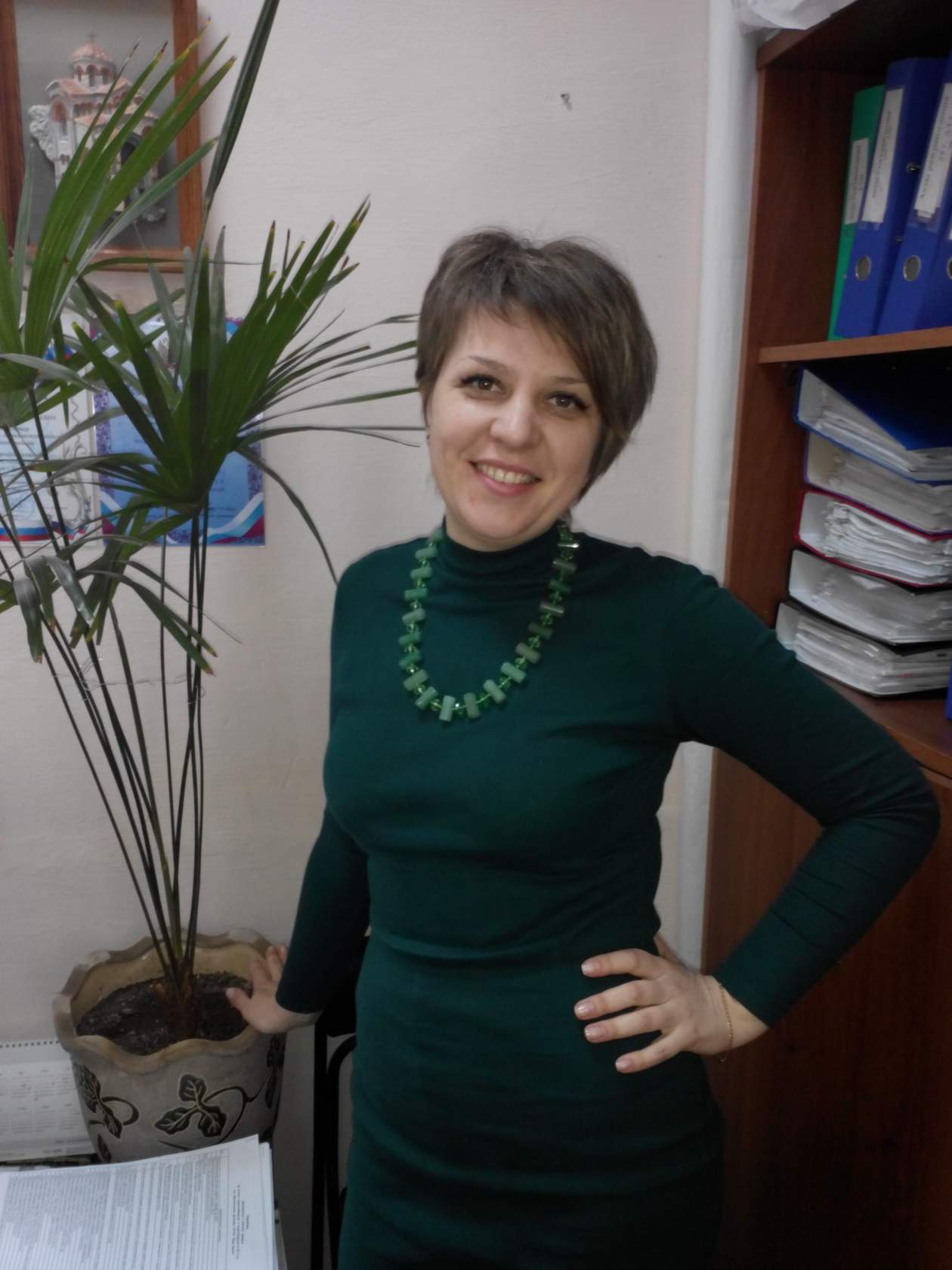 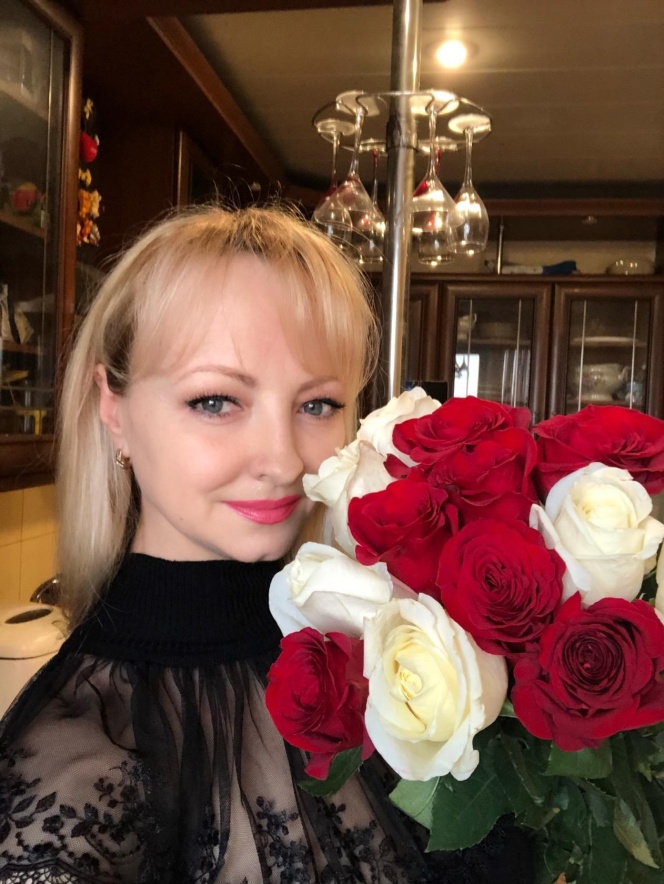 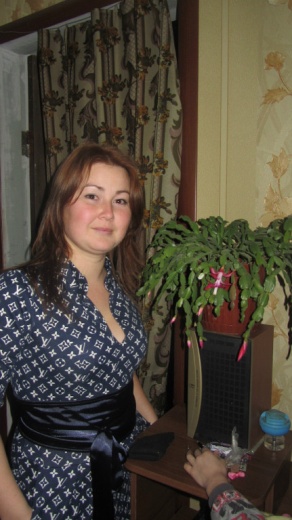 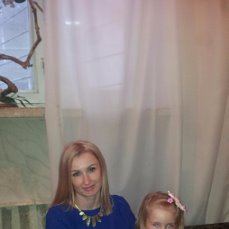 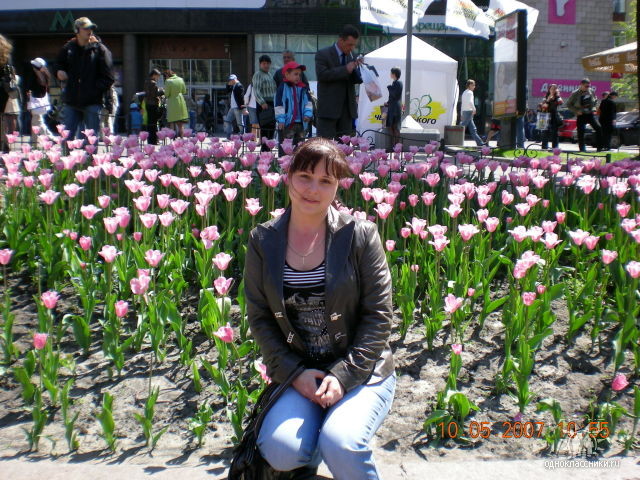 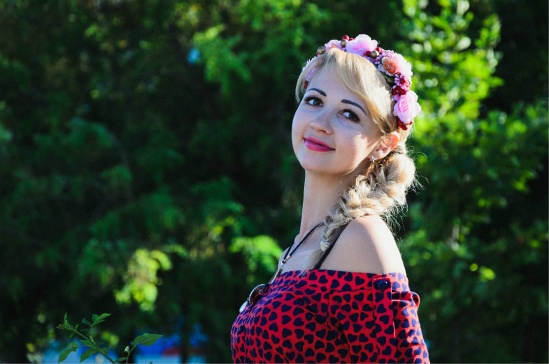